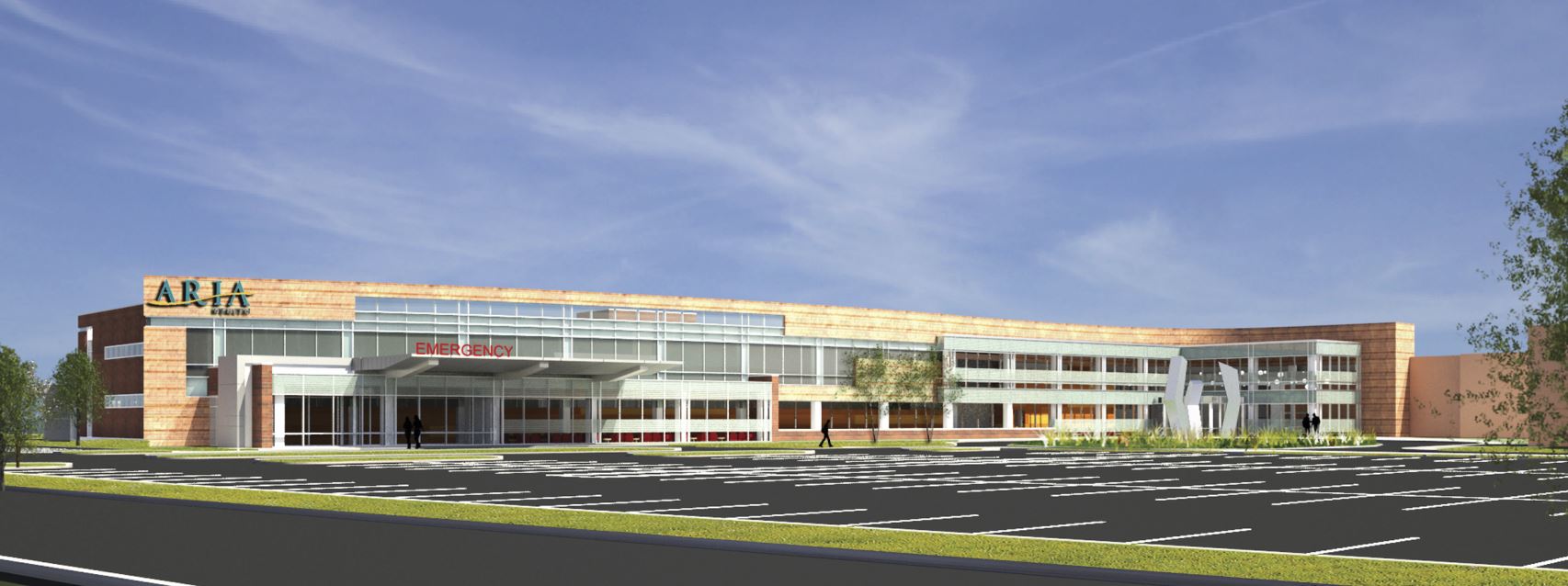 Aria Health | Torresdale Campus
Emergency Department | Expansion
Senior Thesis Presentation | April 16th, 2014
Robert M. Stano | AE | Construction Option
Adviser | Dr. Chimay Anumba
Project Summary
Analysis 1: Rainwater Collection
     Analysis Goals
     Data Collection
     Description & Design
     Cost Estimation
     Economic Analysis
Analysis 2: Photovoltaic Array 
     Analysis Goals
     Data Collection
     Description & Design
	Electrical Breadth 
     System Layout & Cost Estimation
     Economic Analysis
Analysis 3: Operable Solar Shading
     Analysis Goals
     Colt Shadoglass 
     Cost Estimation
     Sequencing, Schedule, Logistics
     Energy Model
	Mechanical Breadth
Thesis Recap
Acknowledgements
Aria Health | Torresdale Campus | ED Expansion
Project Summary
Bob Stano | Construction
Analysis 1 – Rainwater Collection
Analysis 3 – Operable Solar Shading
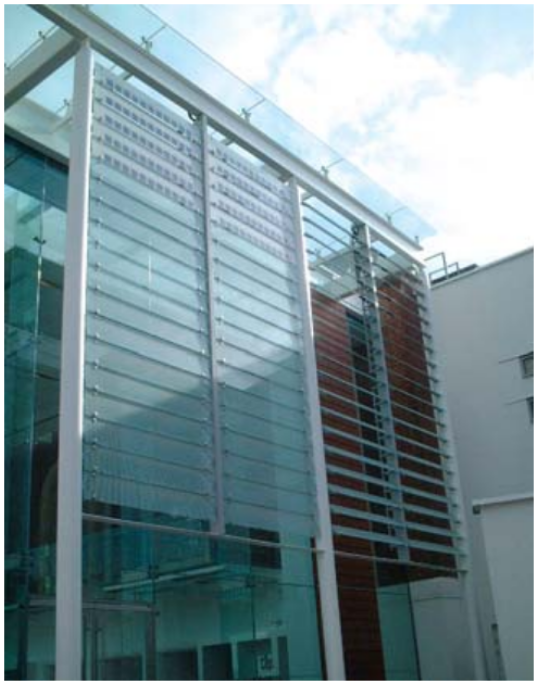 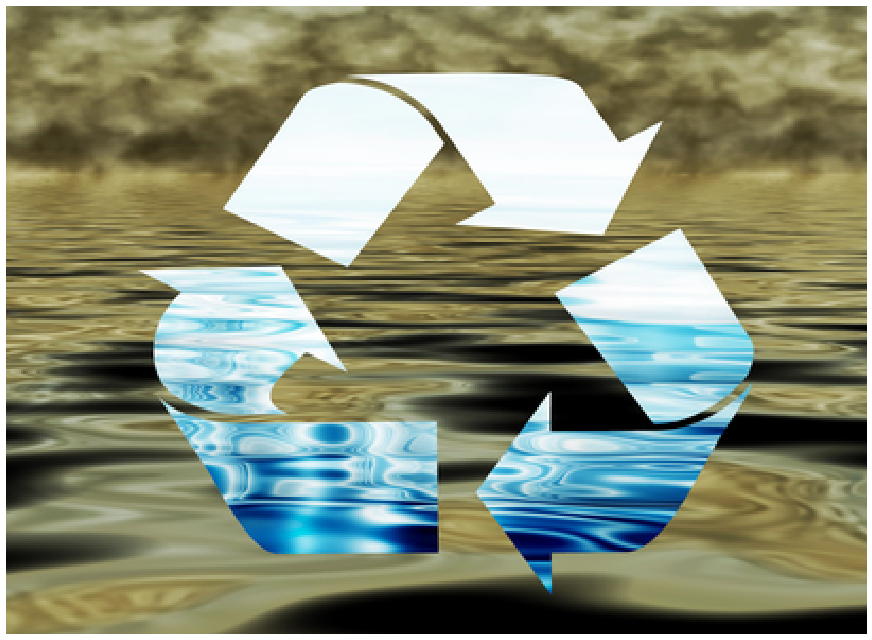 Overall Theme
Sustainable Construction
Analysis 4 – Modularization of Patient Treatment Rooms (not presented)
Analysis 2 – Photovoltaic Array
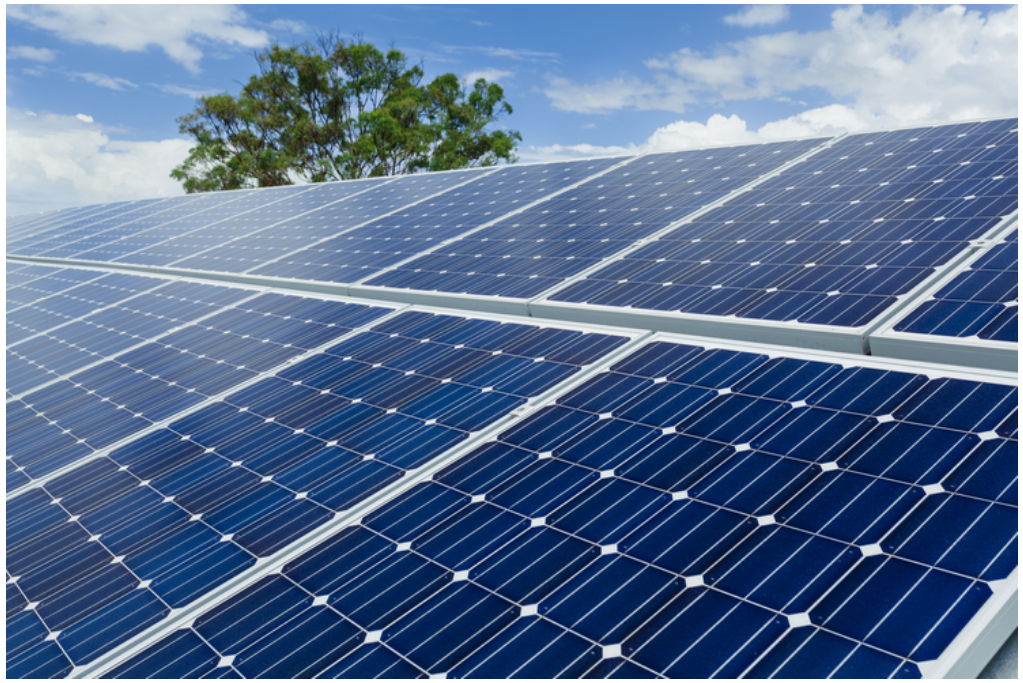 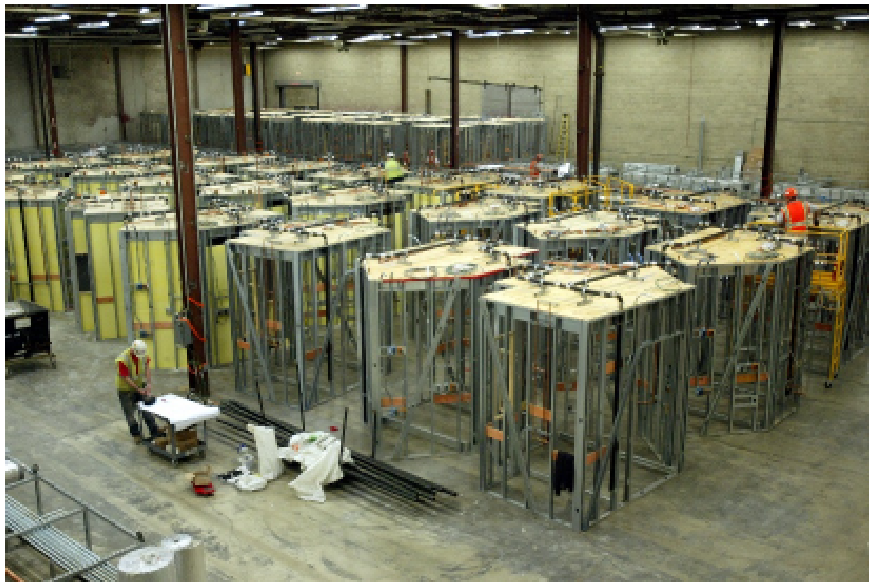 Project Summary
Analysis 1: Rainwater Collection
     Analysis Goals
     Data Collection
     Description & Design
     Cost Estimation
     Economic Analysis
Analysis 2: Photovoltaic Array 
     Analysis Goals
     Data Collection
     Description & Design
	Electrical Breadth 
     System Layout & Cost Estimation
     Economic Analysis
Analysis 3: Operable Solar Shading
     Analysis Goals
     Colt Shadoglass 
     Cost Estimation
     Sequencing, Schedule, Logistics
     Energy Model
	Mechanical Breadth
Thesis Recap
Acknowledgements
Aria Health | Torresdale Campus | ED Expansion
Project Summary
Bob Stano | Construction
Location: Philadelphia, PA

Building Information:
2 Stories Above Grade, 1 Below
Structural Steel
80,000 SF
Emergency Department Addition and Renovation

Construction:
$35 MM
2/25/13 – 6/27/14
CM at Risk
GMP Contract
Owner: Aria Health Systems
Owner’s Representative: Stantec
Architect: Francis Cauffman
MEP Design: PWI
Structural Design: O’Donnell & Naccarato
Civil Design: Barry Isett & Associates
Construction Manager: Turner Construction Company
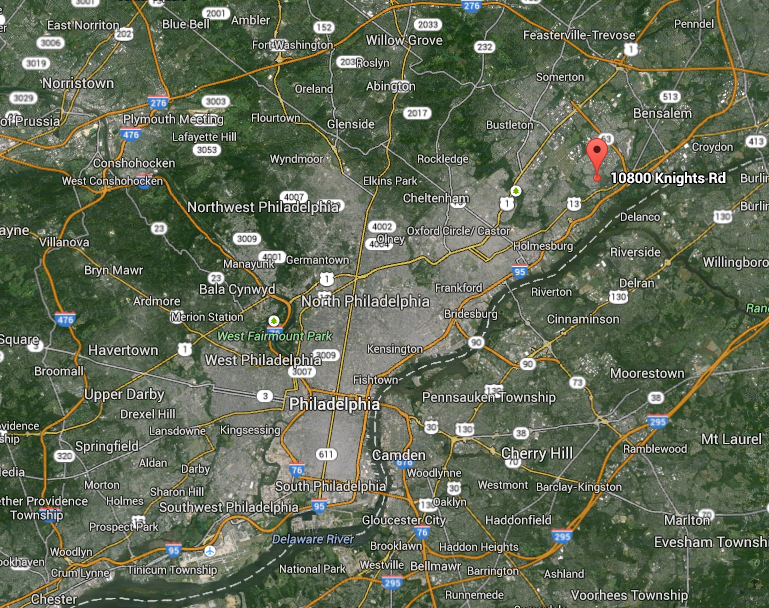 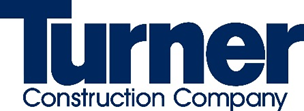 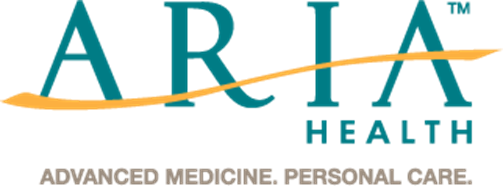 Project Summary
Analysis 1: Rainwater Collection
     Analysis Goals
     Data Collection
     Description & Design
     Cost Estimation
     Economic Analysis
Analysis 2: Photovoltaic Array 
     Analysis Goals
     Data Collection
     Description & Design
	Electrical Breadth 
     System Layout & Cost Estimation
     Economic Analysis
Analysis 3: Operable Solar Shading
     Analysis Goals
     Colt Shadoglass 
     Cost Estimation
     Sequencing, Schedule, Logistics
     Energy Model
	Mechanical Breadth
Thesis Recap
Acknowledgements
Aria Health | Torresdale Campus | ED Expansion
Analysis 1 – Rainwater Collection
Bob Stano | Construction
Data Collection
Data Collection
Analysis Goals
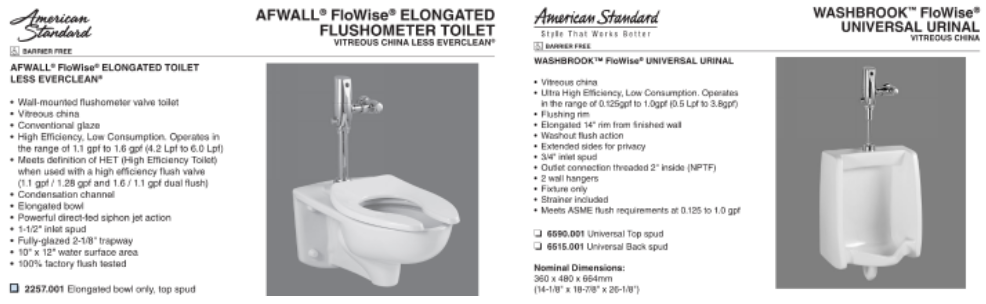 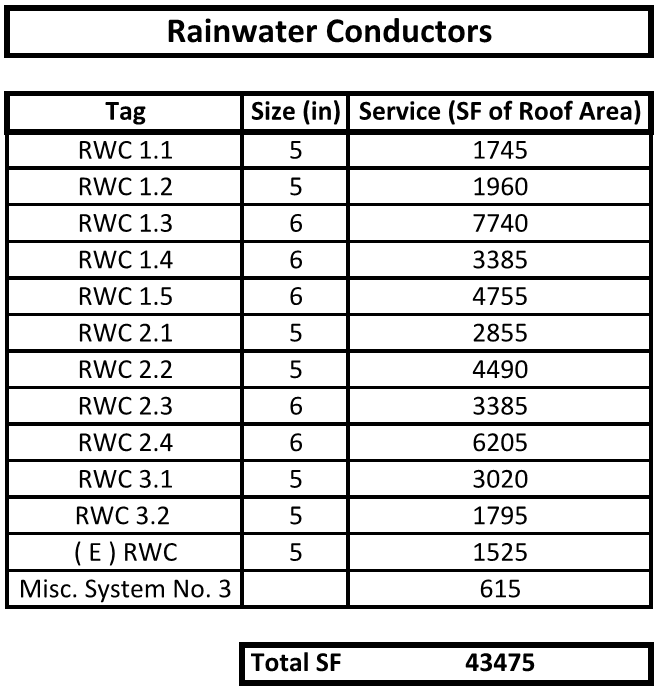 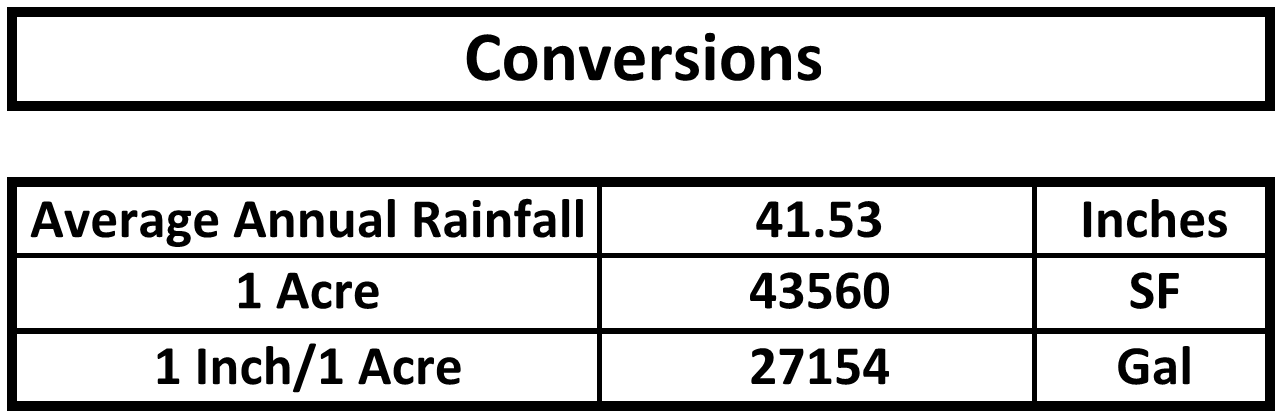 Primary: To show how sustainable construction techniques can be used for the purpose of resource conservation.
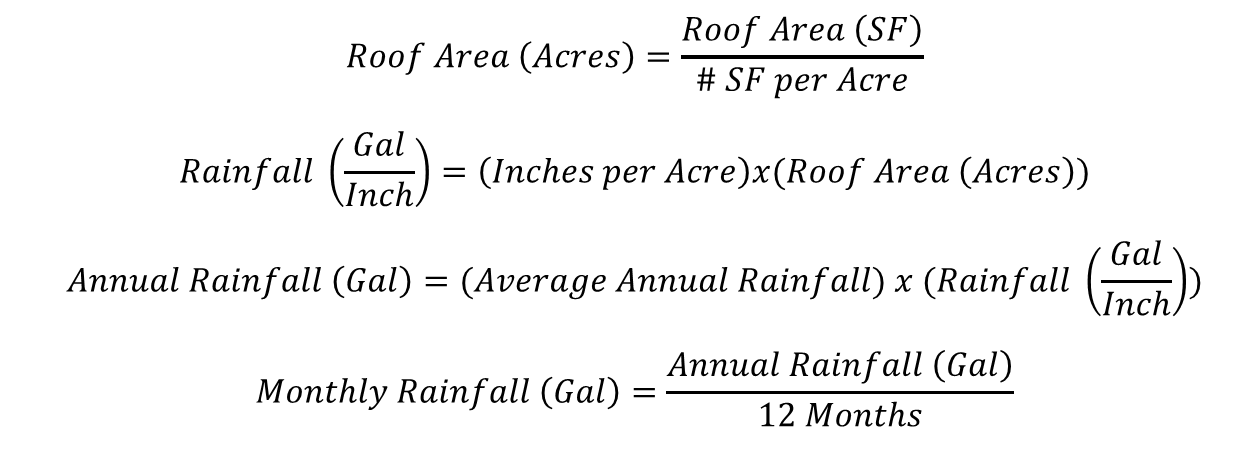 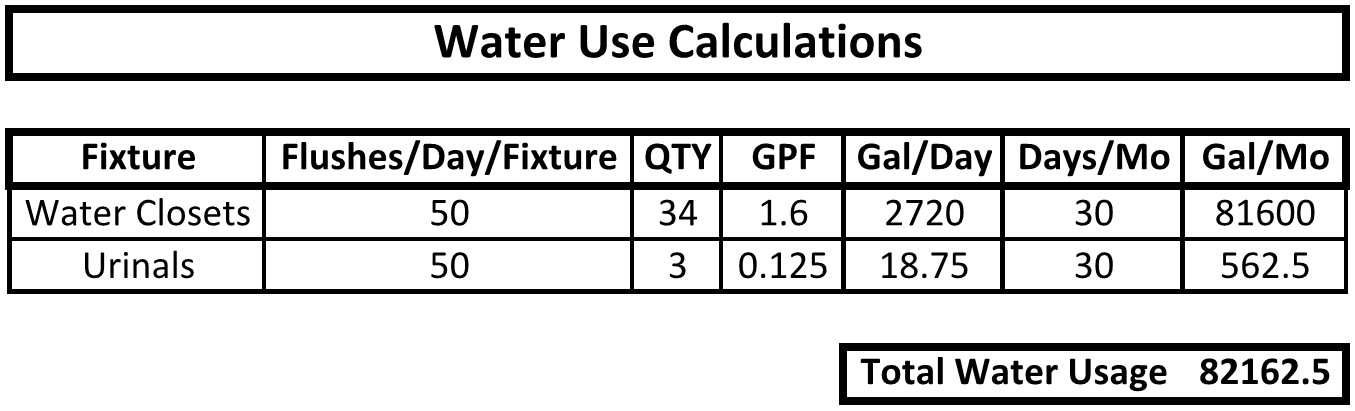 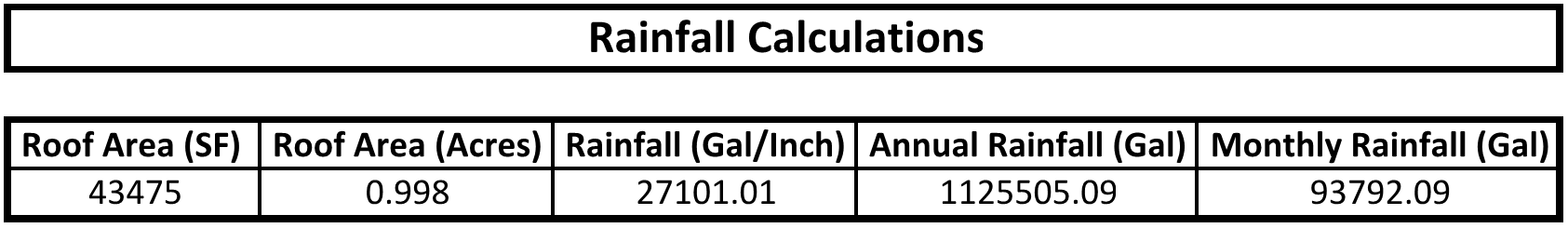 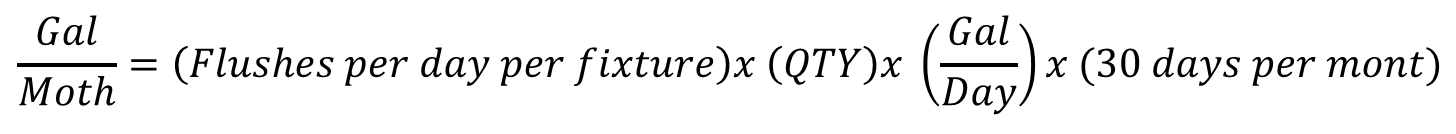 Project Summary
Analysis 1: Rainwater Collection
     Analysis Goals
     Data Collection
     Description & Design
     Cost Estimation
     Economic Analysis
Analysis 2: Photovoltaic Array 
     Analysis Goals
     Data Collection
     Description & Design
	Electrical Breadth 
     System Layout & Cost Estimation
     Economic Analysis
Analysis 3: Operable Solar Shading
     Analysis Goals
     Colt Shadoglass 
     Cost Estimation
     Sequencing, Schedule, Logistics
     Energy Model
	Mechanical Breadth
Thesis Recap
Acknowledgements
Aria Health | Torresdale Campus | ED Expansion
Analysis 1 – Rainwater Collection
Bob Stano | Construction
Design
Design
Description
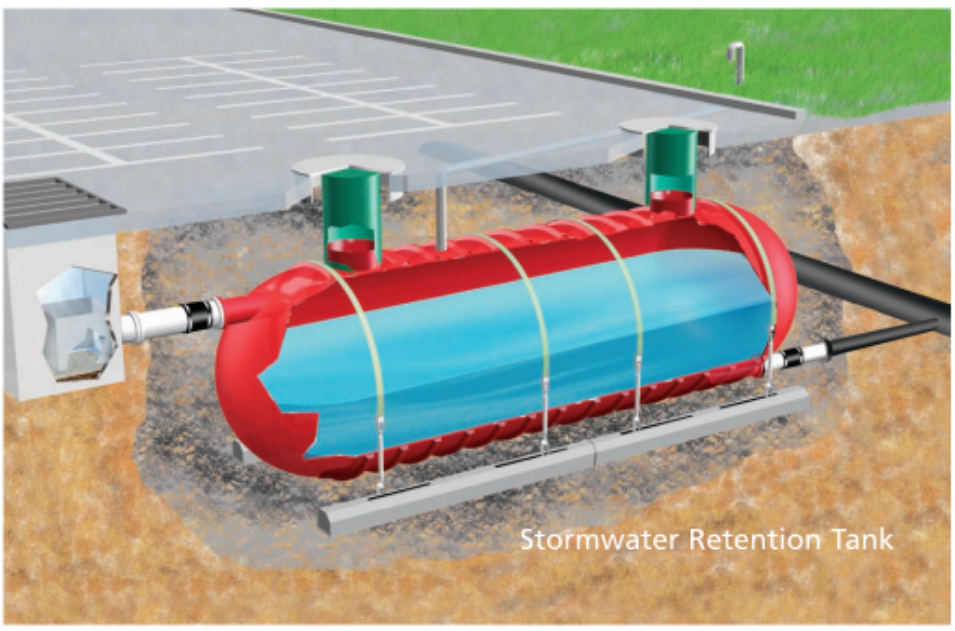 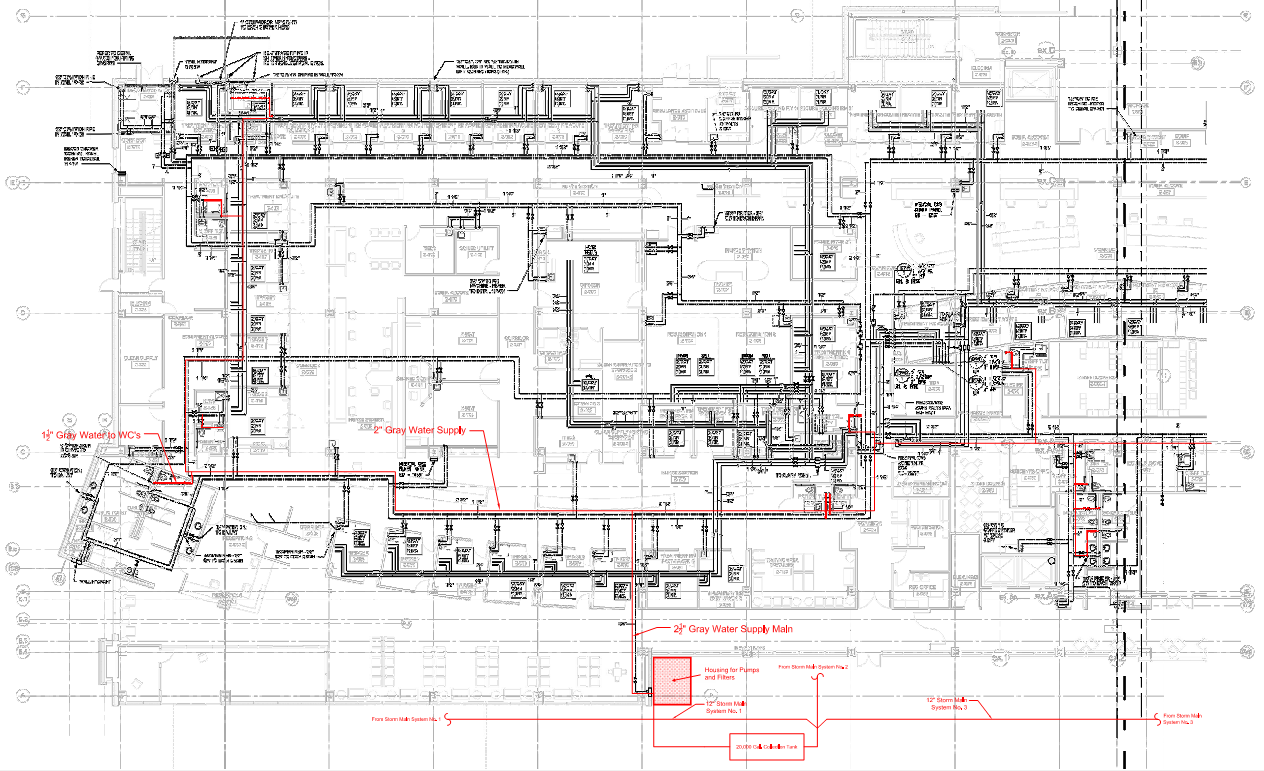 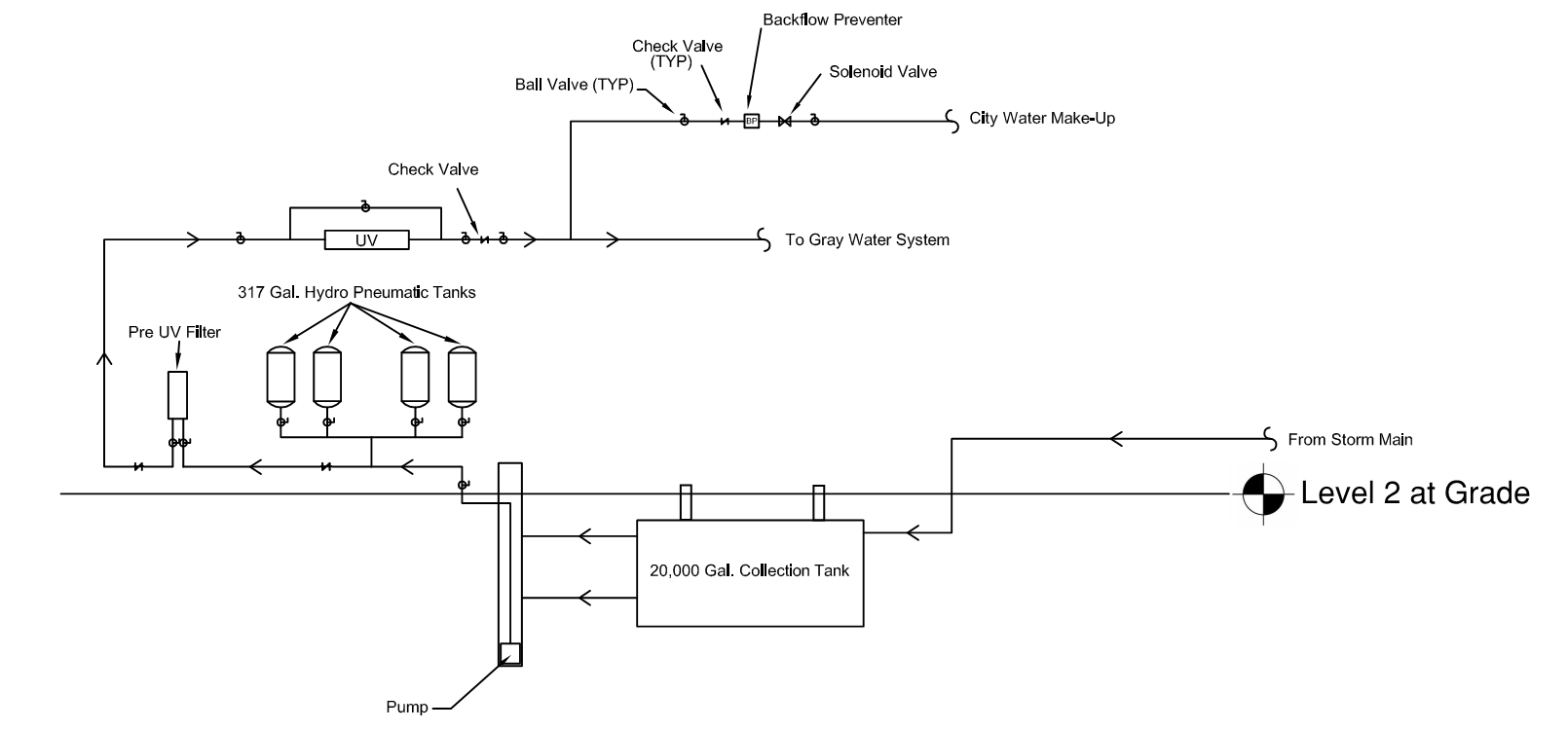 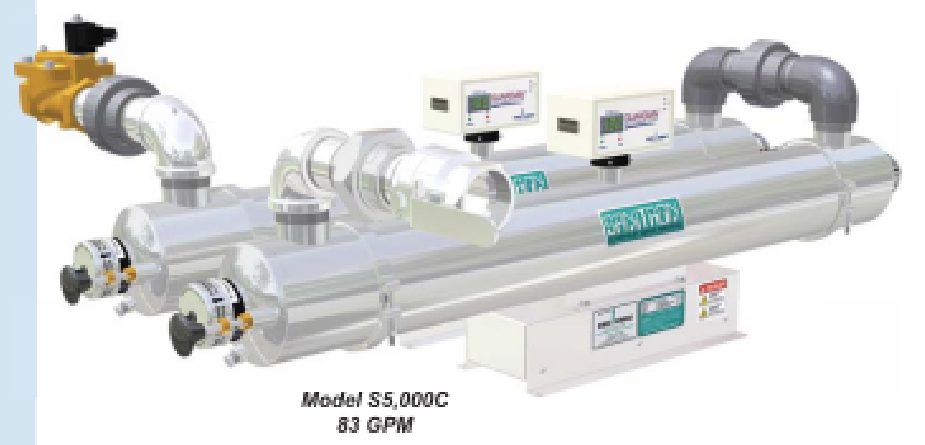 85 GPM
Submersible
Project Summary
Analysis 1: Rainwater Collection
     Analysis Goals
     Data Collection
     Description & Design
     Cost Estimation
     Economic Analysis
Analysis 2: Photovoltaic Array 
     Analysis Goals
     Data Collection
     Description & Design
	Electrical Breadth 
     System Layout & Cost Estimation
     Economic Analysis
Analysis 3: Operable Solar Shading
     Analysis Goals
     Colt Shadoglass 
     Cost Estimation
     Sequencing, Schedule, Logistics
     Energy Model
	Mechanical Breadth
Thesis Recap
Acknowledgements
Aria Health | Torresdale Campus | ED Expansion
Analysis 1 – Rainwater Collection
Bob Stano | Construction
Cost Estimate
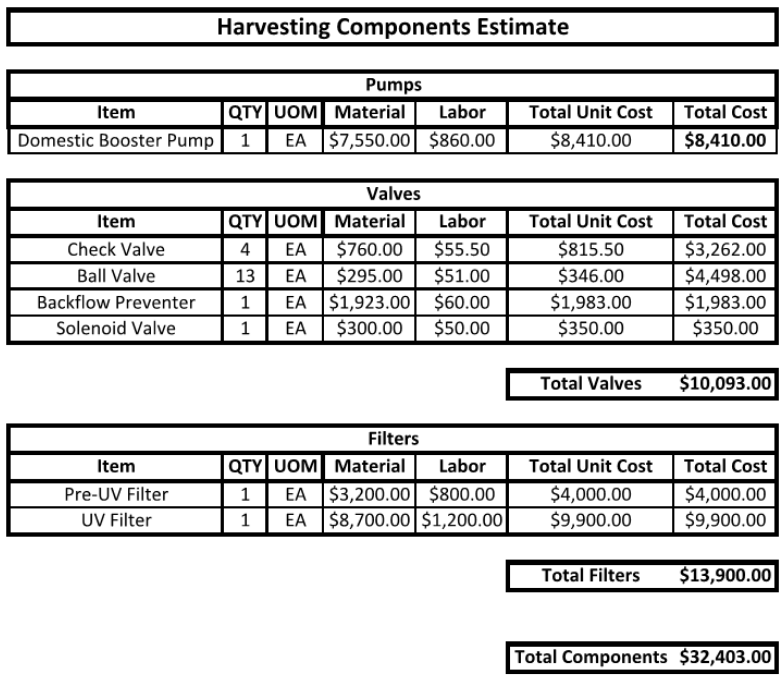 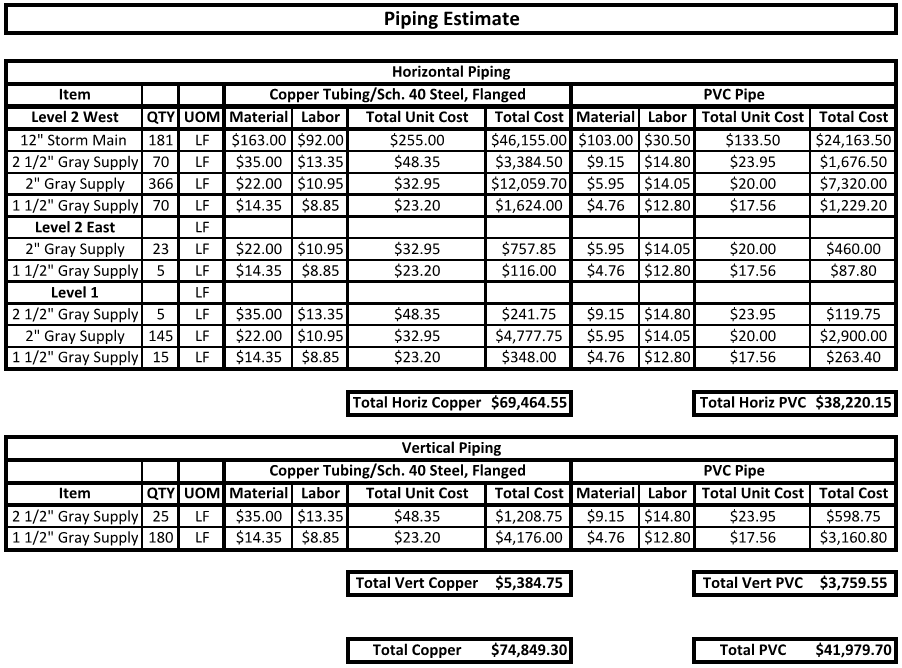 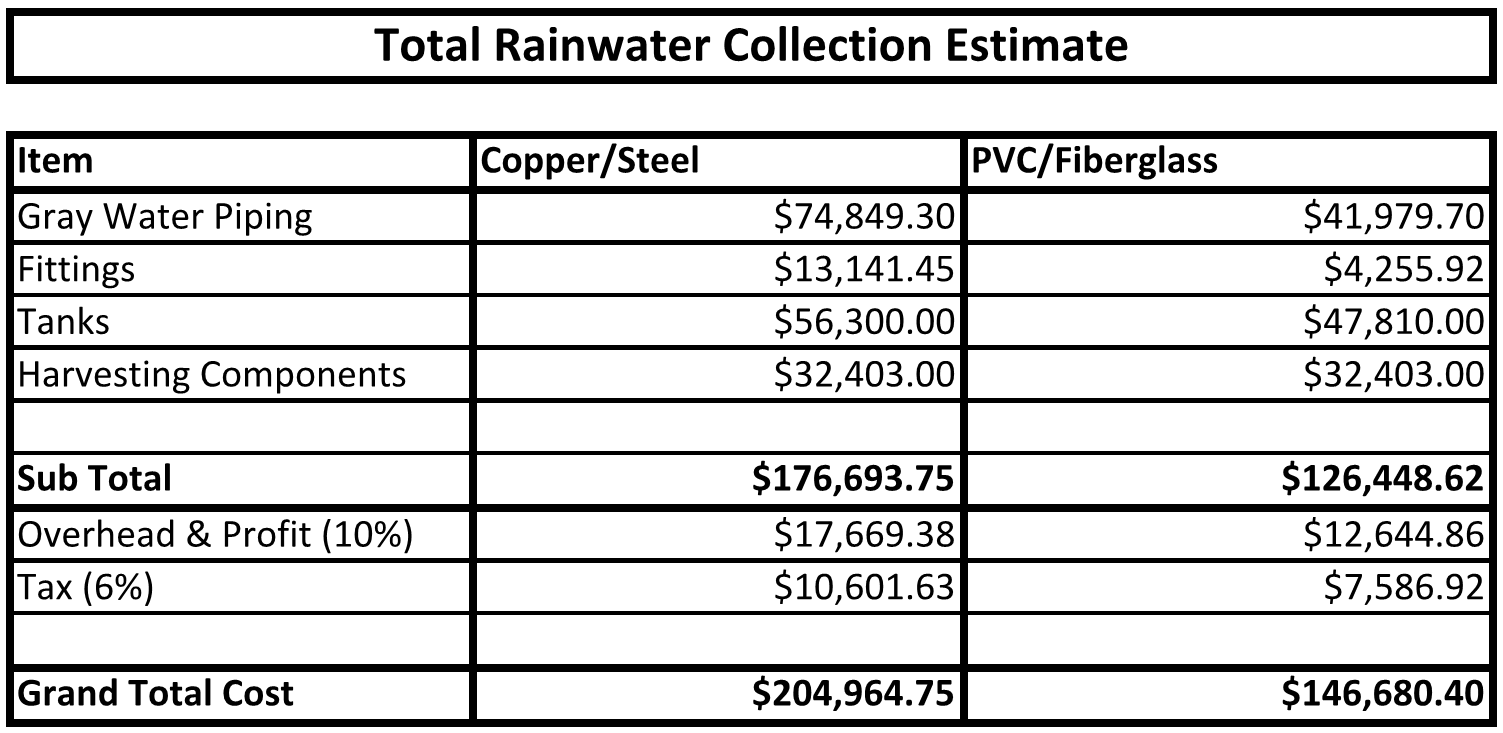 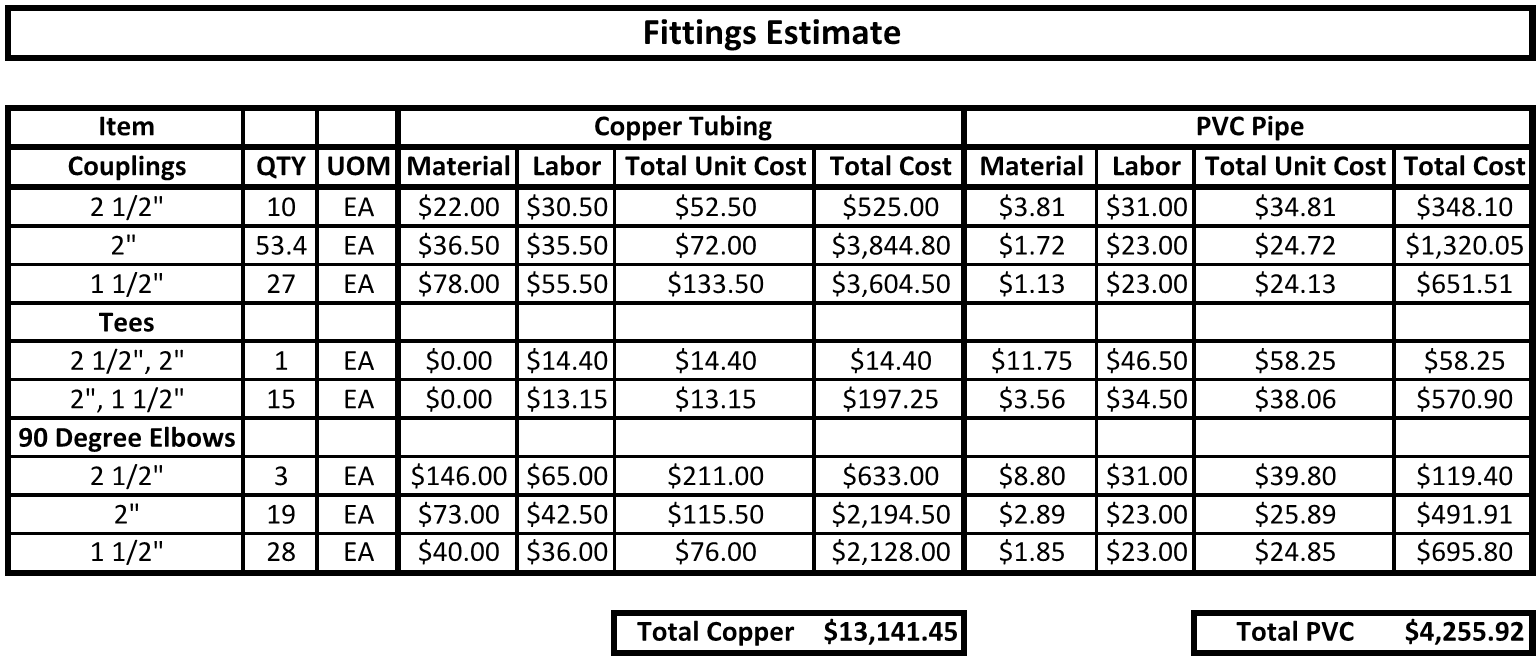 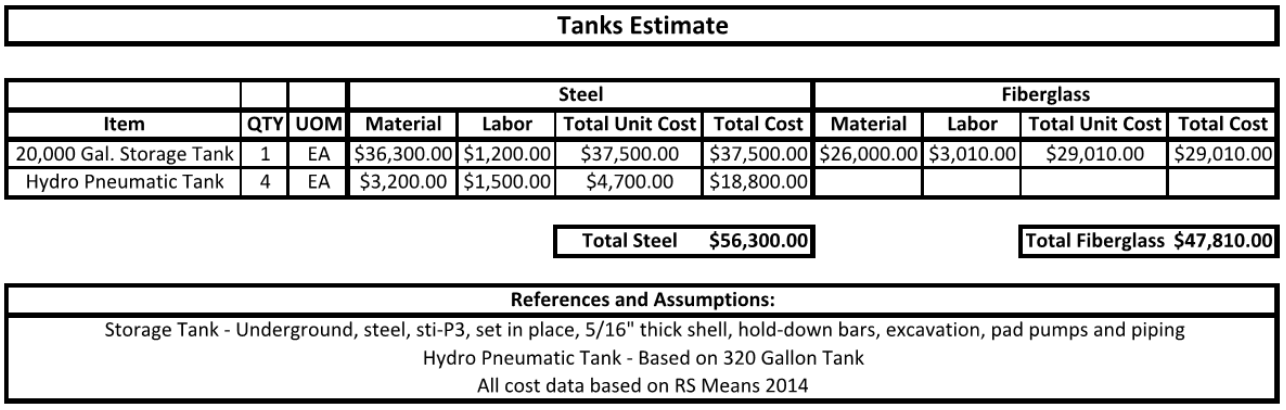 Project Summary
Analysis 1: Rainwater Collection
     Analysis Goals
     Data Collection
     Description & Design
     Cost Estimation
     Economic Analysis
Analysis 2: Photovoltaic Array 
     Analysis Goals
     Data Collection
     Description & Design
	Electrical Breadth 
     System Layout & Cost Estimation
     Economic Analysis
Analysis 3: Operable Solar Shading
     Analysis Goals
     Colt Shadoglass 
     Cost Estimation
     Sequencing, Schedule, Logistics
     Energy Model
	Mechanical Breadth
Thesis Recap
Acknowledgements
Aria Health | Torresdale Campus | ED Expansion
Analysis 1 - Rainwater Collection
Bob Stano | Construction
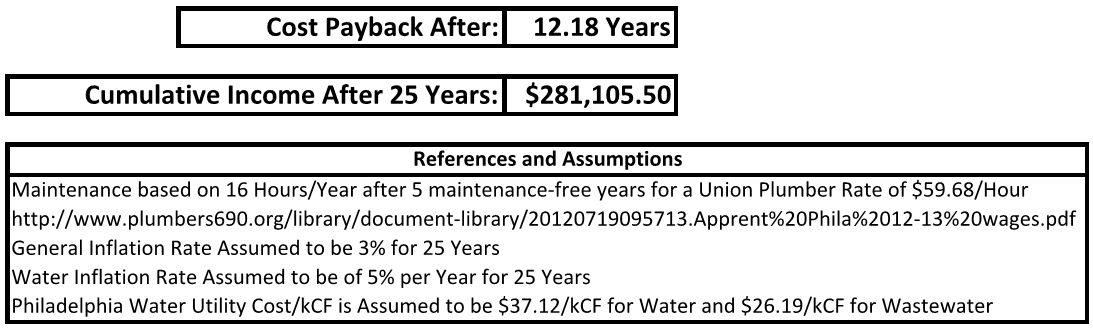 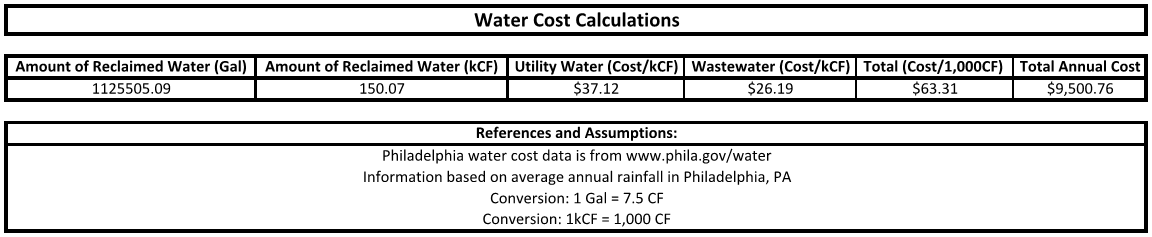 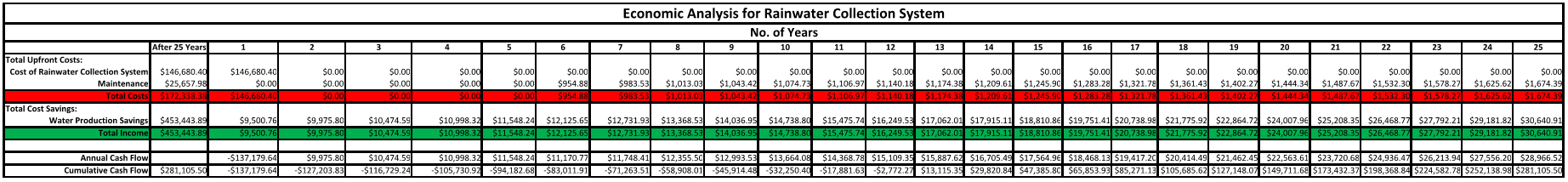 Project Summary
Analysis 1: Rainwater Collection
     Analysis Goals
     Data Collection
     Description & Design
     Cost Estimation
     Economic Analysis
Analysis 2: Photovoltaic Array 
     Analysis Goals
     Data Collection
     Description & Design
	Electrical Breadth 
     System Layout & Cost Estimation
     Economic Analysis
Analysis 3: Operable Solar Shading
     Analysis Goals
     Colt Shadoglass 
     Cost Estimation
     Sequencing, Schedule, Logistics
     Energy Model
	Mechanical Breadth
Thesis Recap
Acknowledgements
Aria Health | Torresdale Campus | ED Expansion
Analysis 2 – Photovoltaic Array
Bob Stano | Construction
Data Collection
Data Collection
Analysis Goals
Primary: To show how sustainable construction techniques can be used for the self-production of electricity.
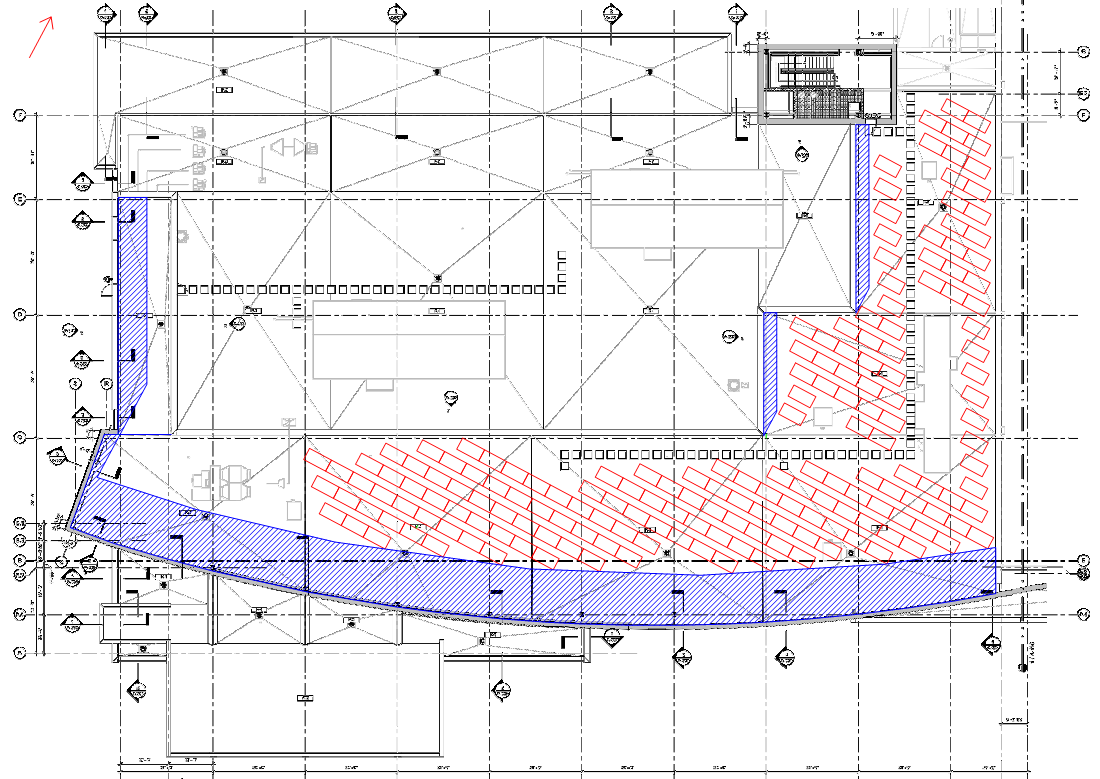 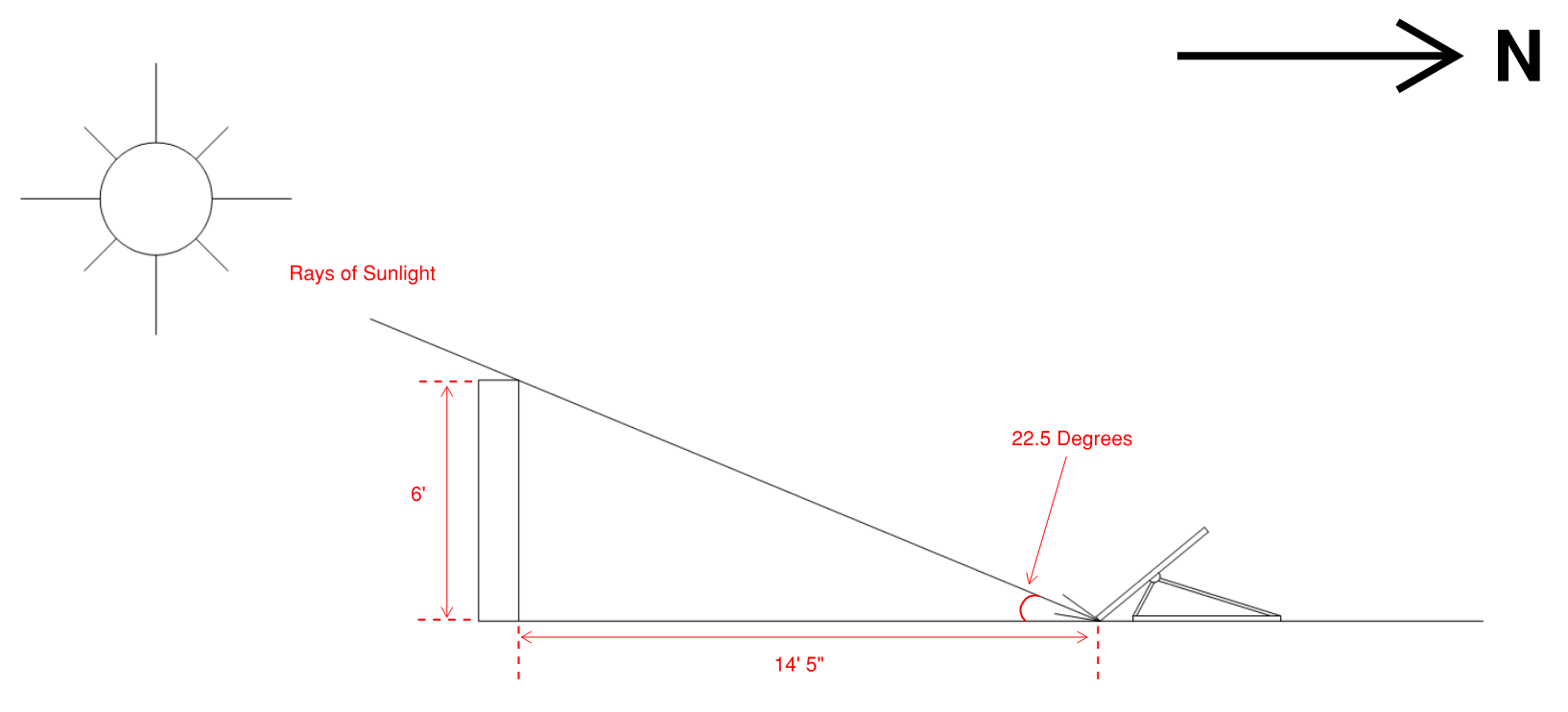 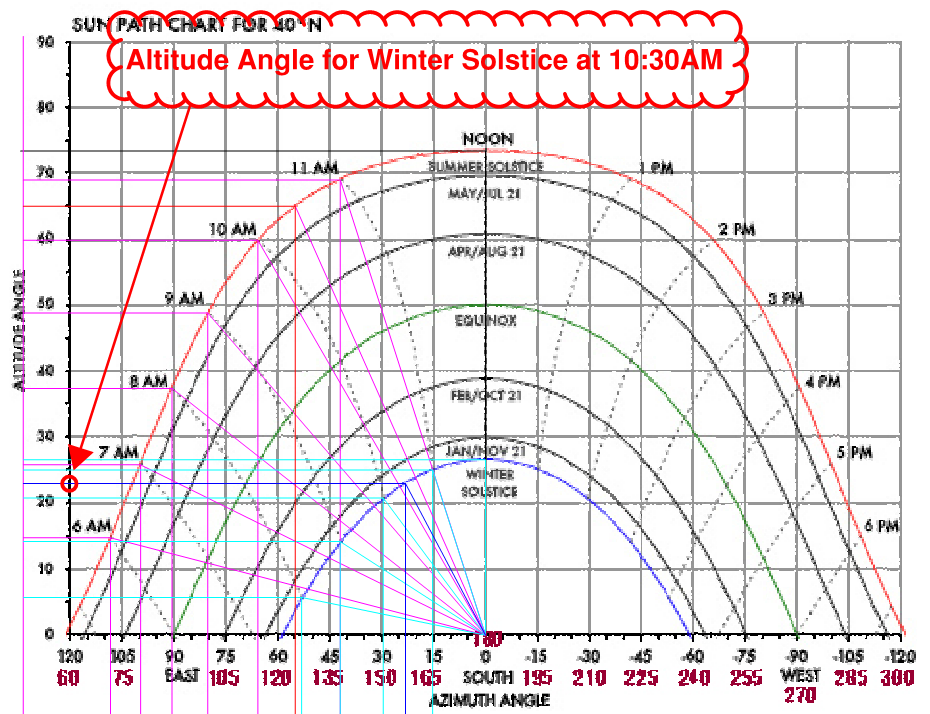 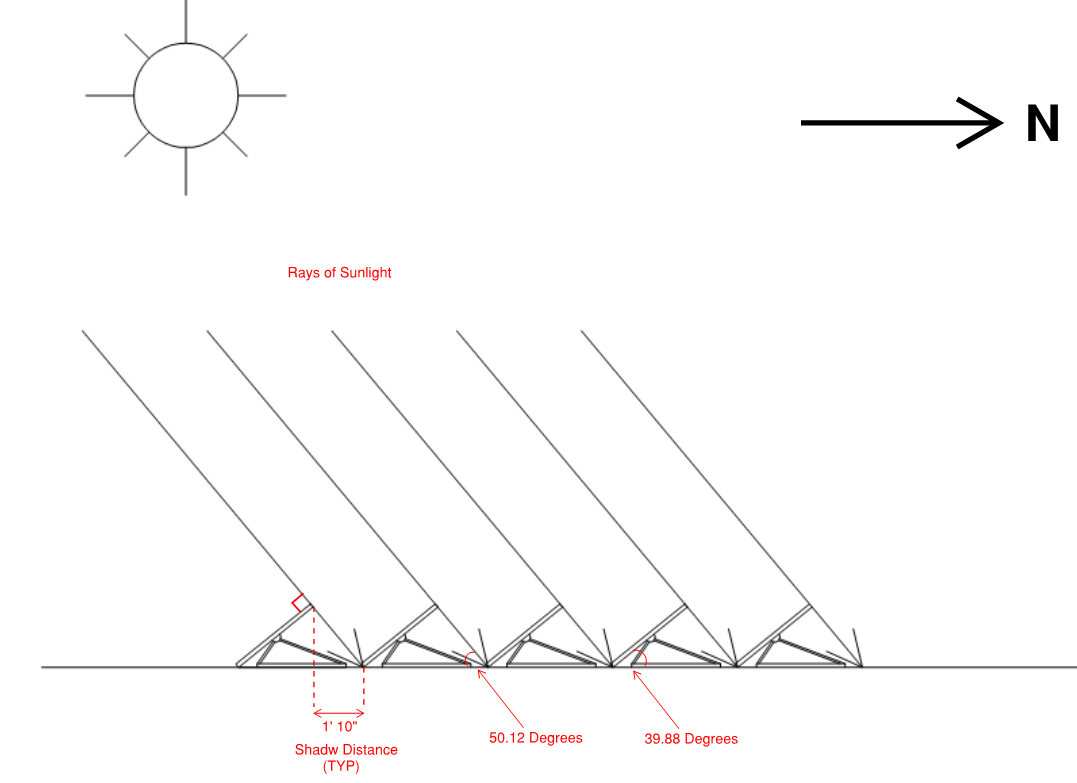 Project Summary
Analysis 1: Rainwater Collection
     Analysis Goals
     Data Collection
     Description & Design
     Cost Estimation
     Economic Analysis
Analysis 2: Photovoltaic Array 
     Analysis Goals
     Data Collection
     Description & Design
	Electrical Breadth 
     System Layout & Cost Estimation
     Economic Analysis
Analysis 3: Operable Solar Shading
     Analysis Goals
     Colt Shadoglass 
     Cost Estimation
     Sequencing, Schedule, Logistics
     Energy Model
	Mechanical Breadth
Thesis Recap
Acknowledgements
Aria Health | Torresdale Campus | ED Expansion
Analysis 2 - Photovoltaic Array
Bob Stano | Construction
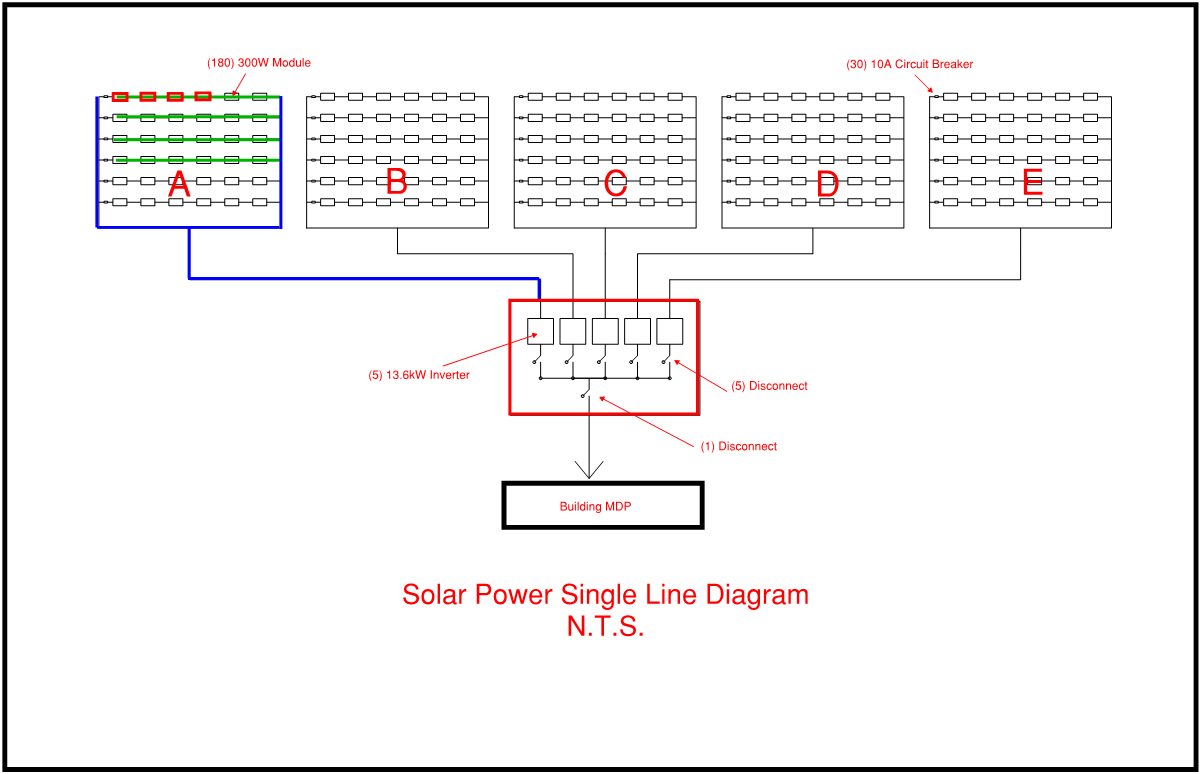 Description & Design
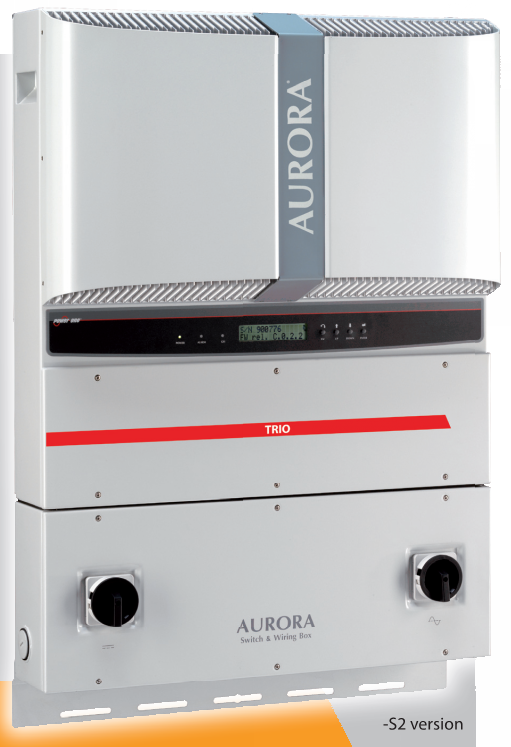 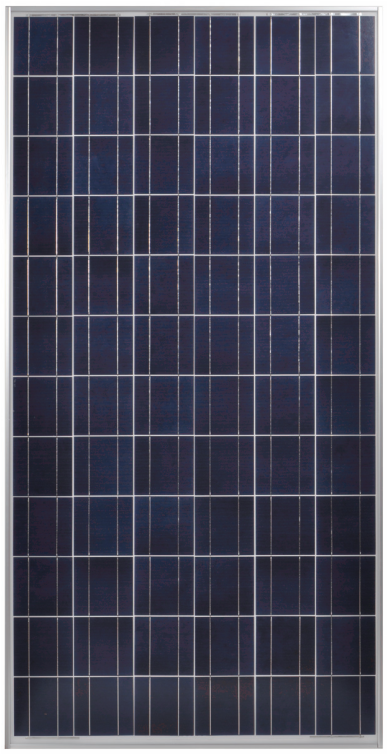 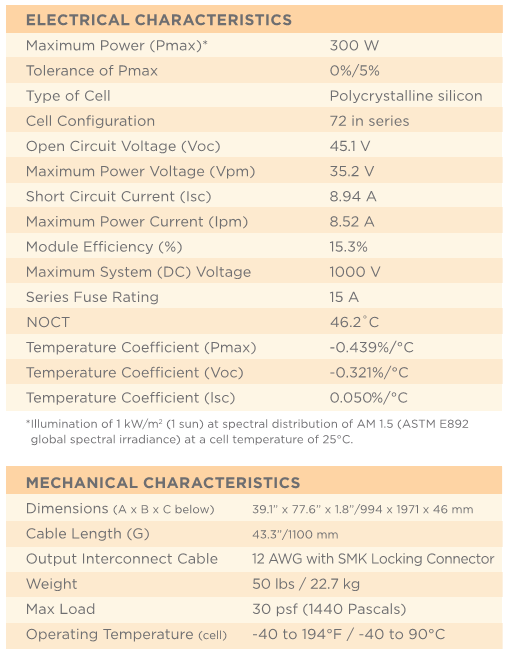 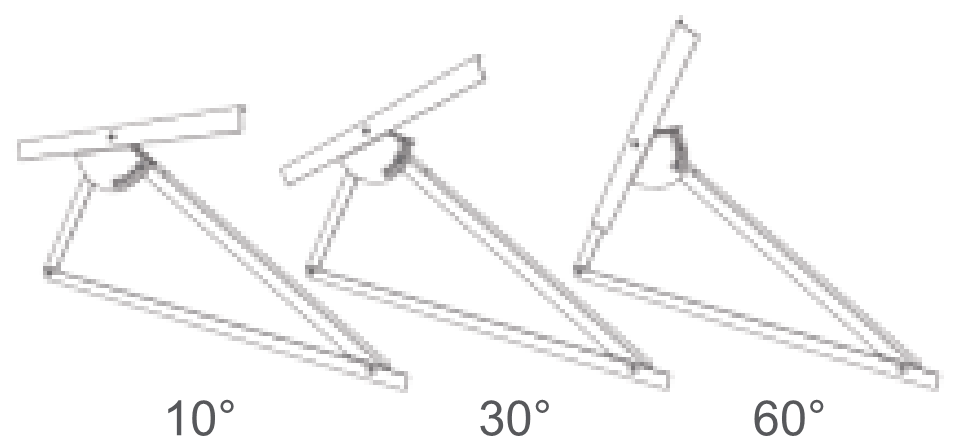 10.8 kW Produced
Schletter VarioTop Racking System
Aurora PVI-12.0-I
Inverter
Sharp ND-F4Q300
Project Summary
Analysis 1: Rainwater Collection
     Analysis Goals
     Data Collection
     Description & Design
     Cost Estimation
     Economic Analysis
Analysis 2: Photovoltaic Array 
     Analysis Goals
     Data Collection
     Description & Design
	Electrical Breadth 
     System Layout & Cost Estimation
     Economic Analysis
Analysis 3: Operable Solar Shading
     Analysis Goals
     Colt Shadoglass 
     Cost Estimation
     Sequencing, Schedule, Logistics
     Energy Model
	Mechanical Breadth
Thesis Recap
Acknowledgements
Aria Health | Torresdale Campus | ED Expansion
Analysis 2 – Photovoltaic Array
Bob Stano | Construction
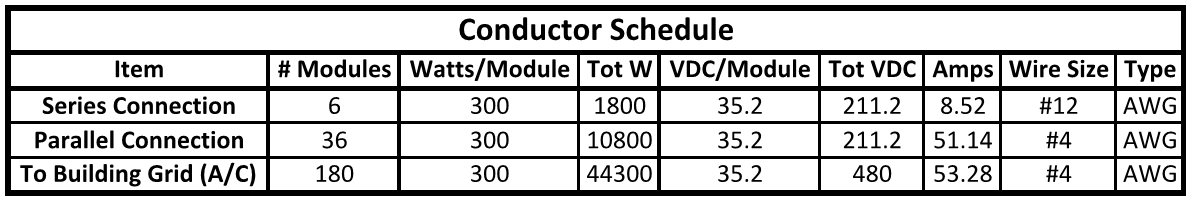 Direct Current
Alternating Current
Series Branch
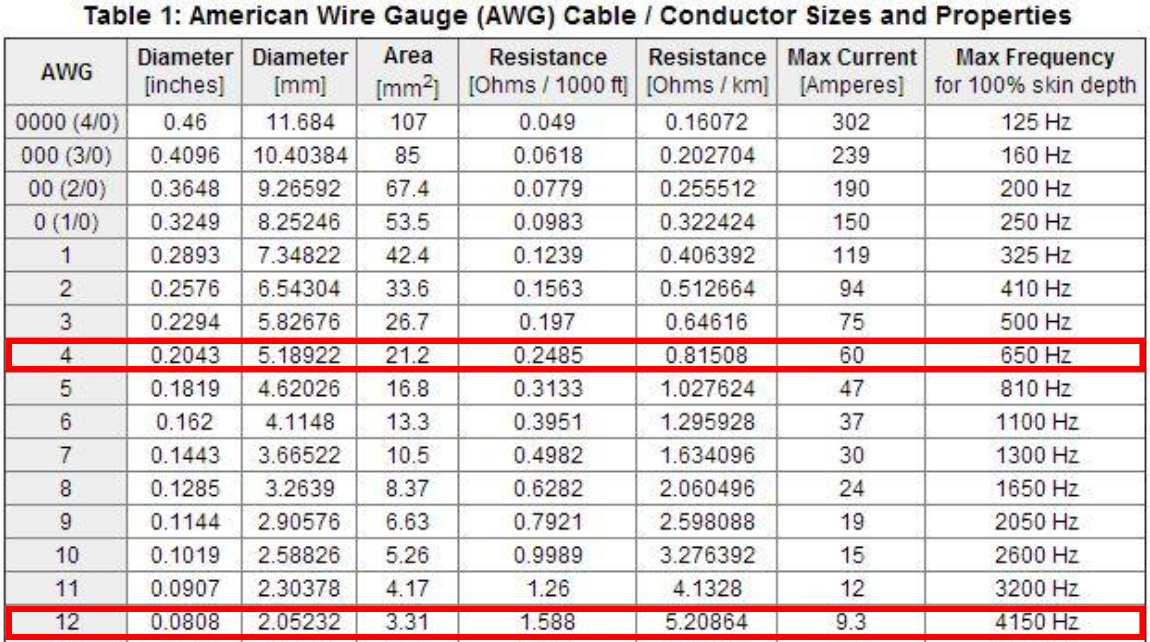 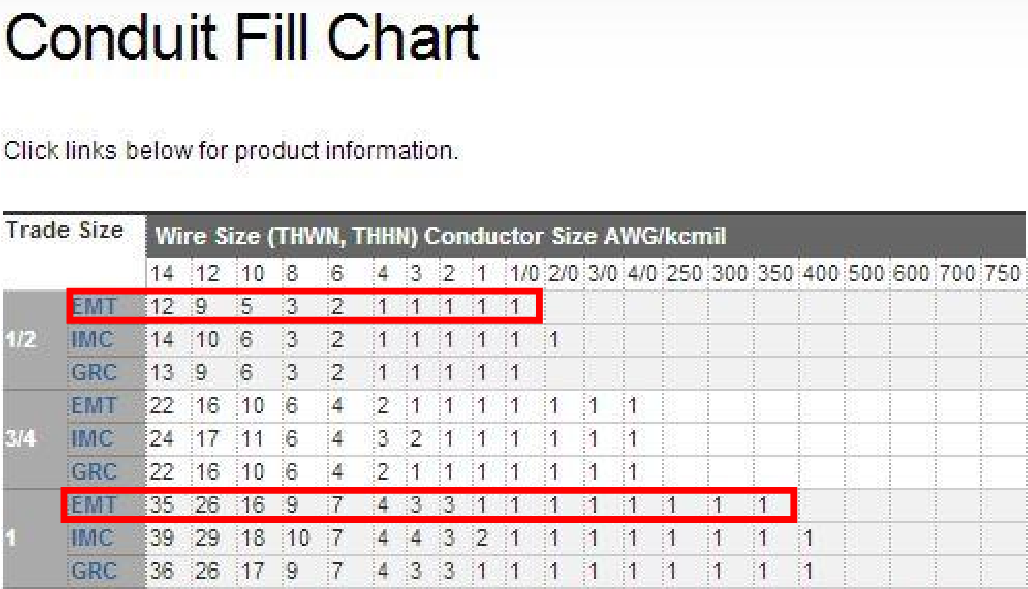 Parallel Feeder
Project Summary
Analysis 1: Rainwater Collection
     Analysis Goals
     Data Collection
     Description & Design
     Cost Estimation
     Economic Analysis
Analysis 2: Photovoltaic Array 
     Analysis Goals
     Data Collection
     Description & Design
	Electrical Breadth 
     System Layout & Cost Estimation
     Economic Analysis
Analysis 3: Operable Solar Shading
     Analysis Goals
     Colt Shadoglass 
     Cost Estimation
     Sequencing, Schedule, Logistics
     Energy Model
	Mechanical Breadth
Thesis Recap
Acknowledgements
Aria Health | Torresdale Campus | ED Expansion
Analysis 2 – Photovoltaic Array
Bob Stano | Construction
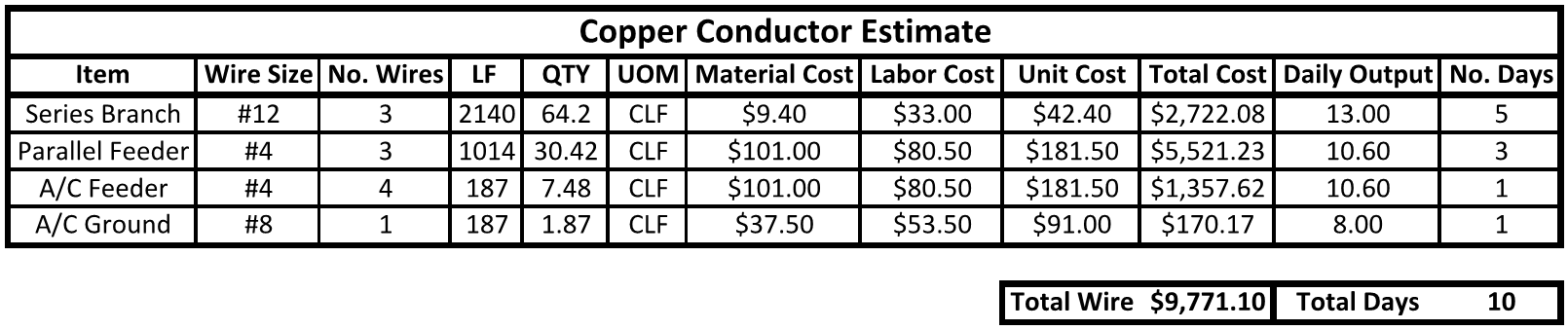 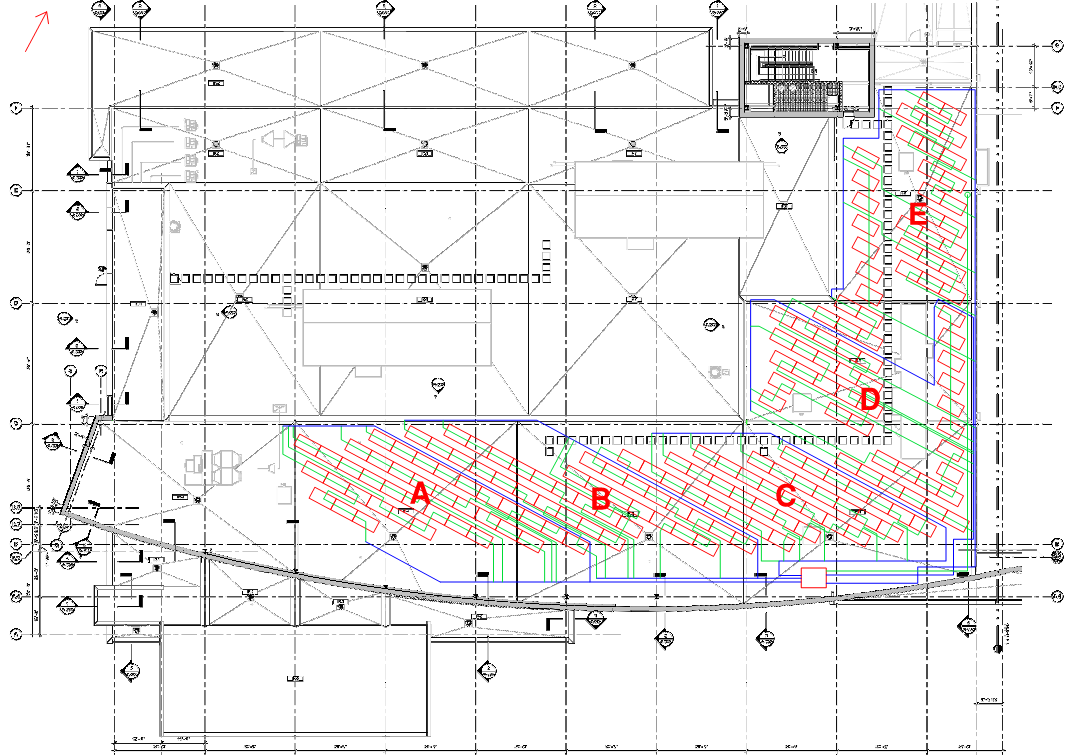 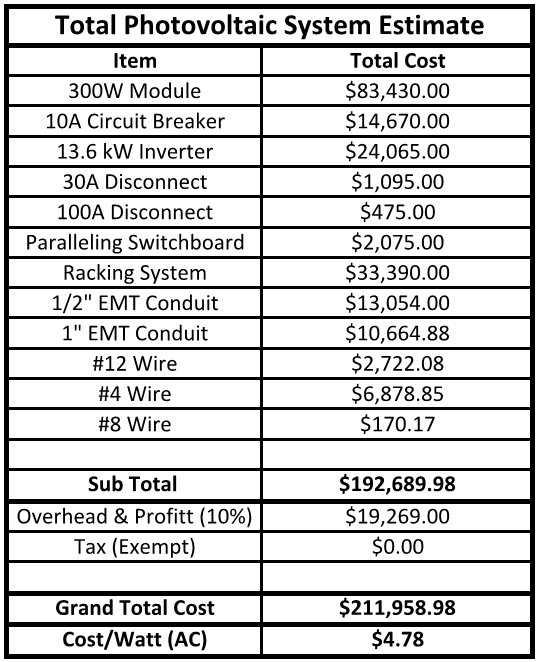 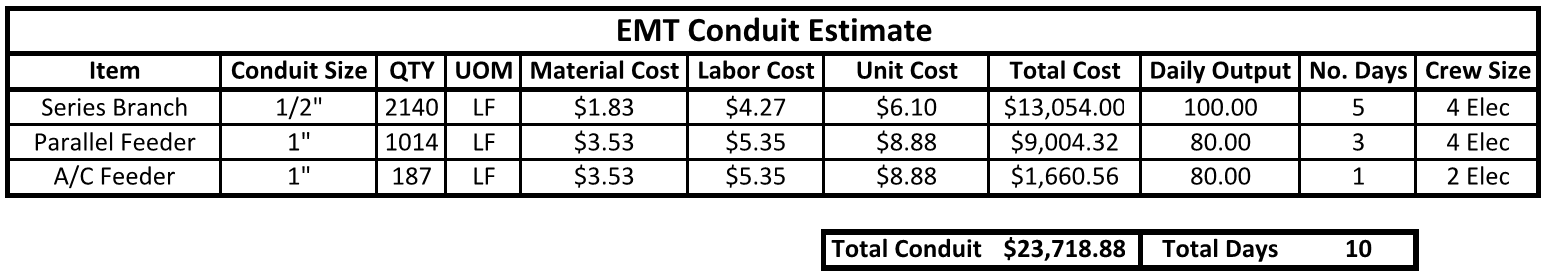 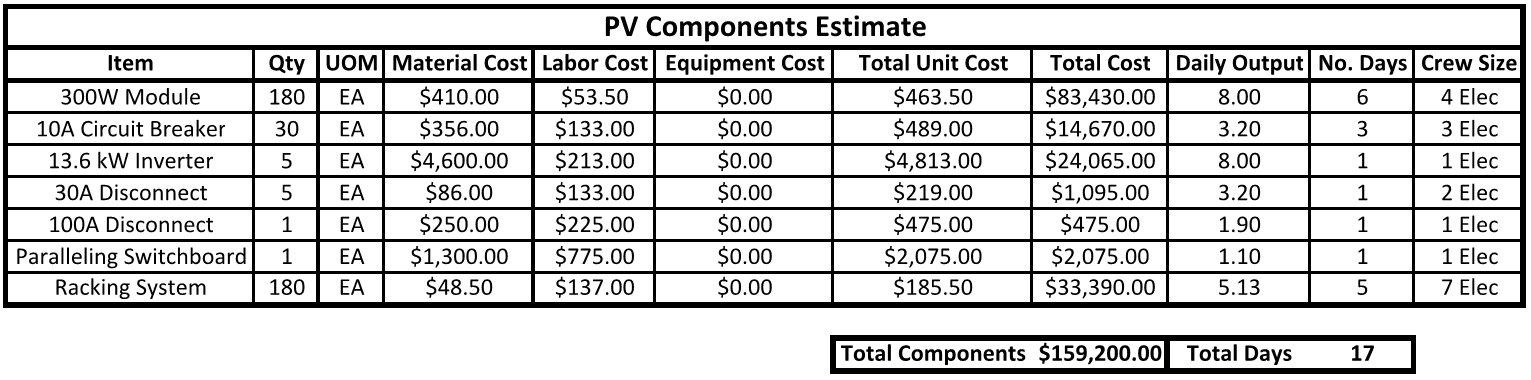 Project Summary
Analysis 1: Rainwater Collection
     Analysis Goals
     Data Collection
     Description & Design
     Cost Estimation
     Economic Analysis
Analysis 2: Photovoltaic Array 
     Analysis Goals
     Data Collection
     Description & Design
	Electrical Breadth 
     System Layout & Cost Estimation
     Economic Analysis
Analysis 3: Operable Solar Shading
     Analysis Goals
     Colt Shadoglass 
     Cost Estimation
     Sequencing, Schedule, Logistics
     Energy Model
	Mechanical Breadth
Thesis Recap
Acknowledgements
Aria Health | Torresdale Campus | ED Expansion
Analysis 2 – Photovoltaic Array
Bob Stano | Construction
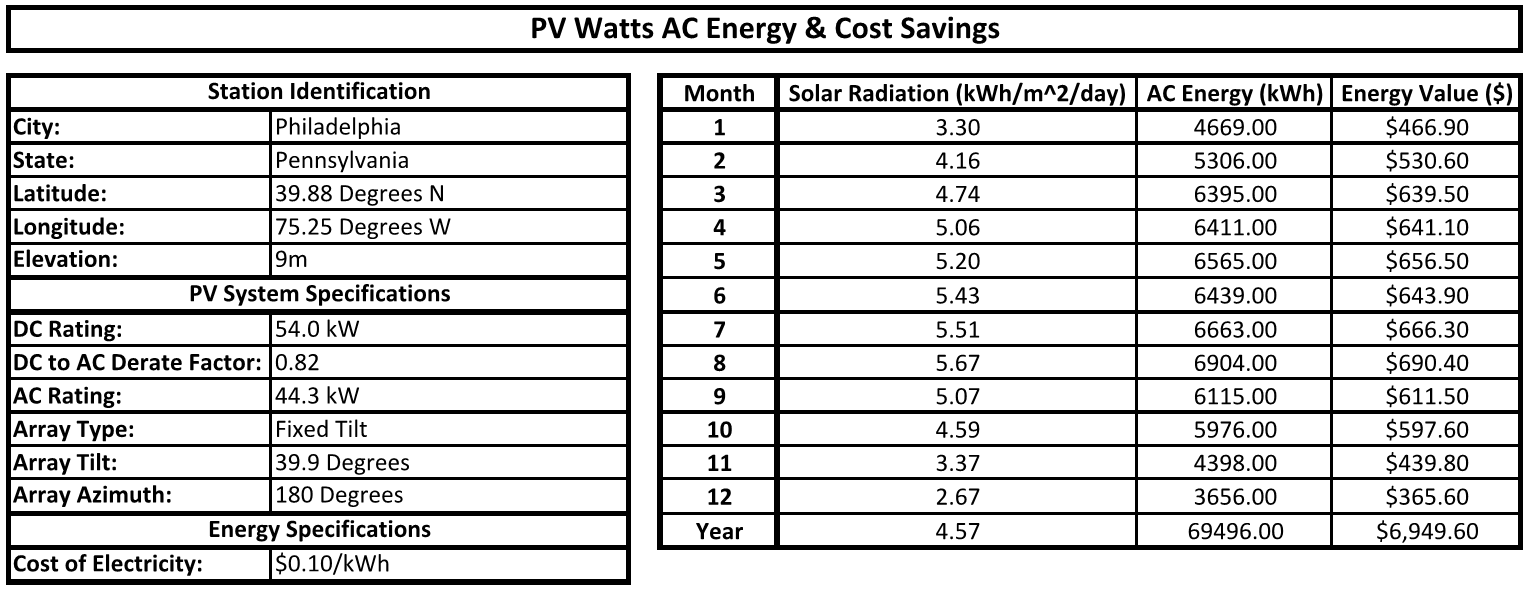 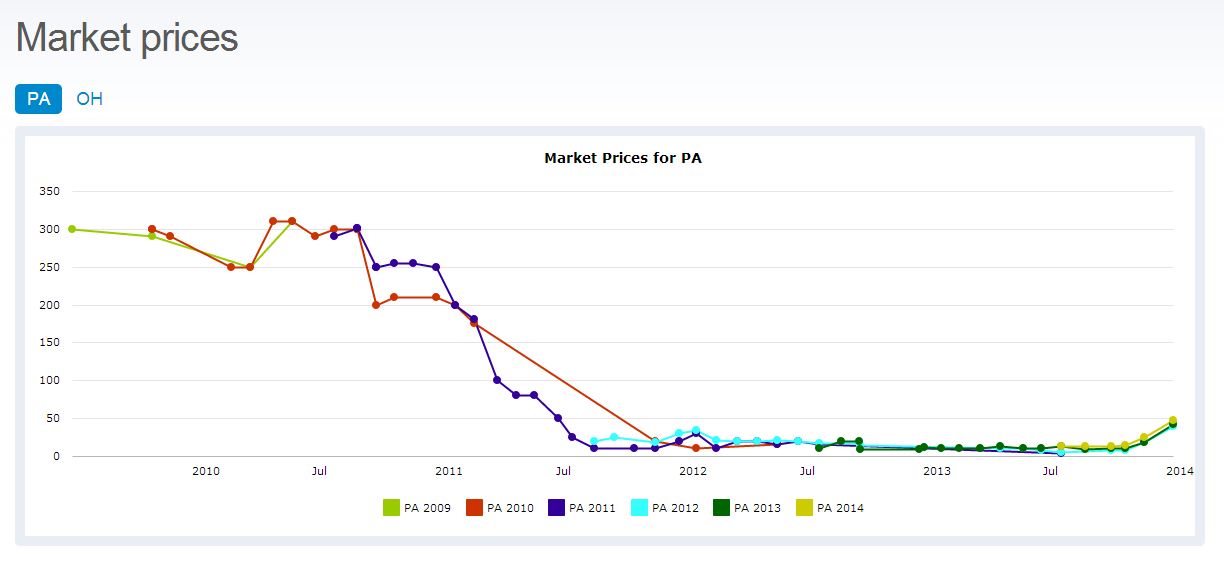 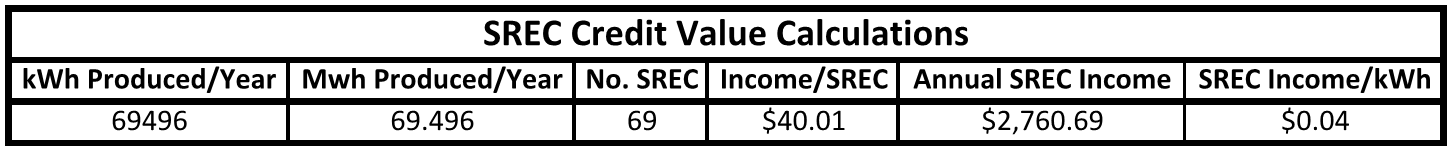 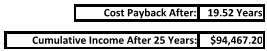 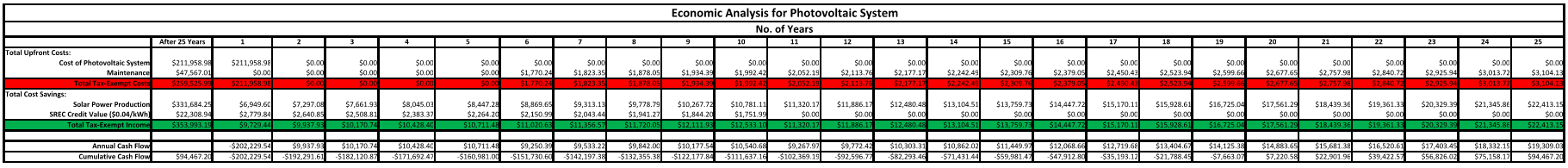 Project Summary
Analysis 1: Rainwater Collection
     Analysis Goals
     Data Collection
     Description & Design
     Cost Estimation
     Economic Analysis
Analysis 2: Photovoltaic Array 
     Analysis Goals
     Data Collection
     Description & Design
	Electrical Breadth 
     System Layout & Cost Estimation
     Economic Analysis
Analysis 3: Operable Solar Shading
     Analysis Goals
     Colt Shadoglass 
     Cost Estimation
     Sequencing, Schedule, Logistics
     Energy Model
	Mechanical Breadth
Thesis Recap
Acknowledgements
Aria Health | Torresdale Campus | ED Expansion
Analysis 3 – Operable Solar Shading
Bob Stano | Construction
Description
Description
Analysis Goals
Primary: 
To show how sustainable construction techniques can be used for the purpose of annual energy savings.
Design and Prefabrication
Mestek’s Linel Fabrication
Automation
Preprogrammed Weather Data
Contractual Agreements
Lump Sum Quote
Procurement and Logistics
16-20 Week Lead
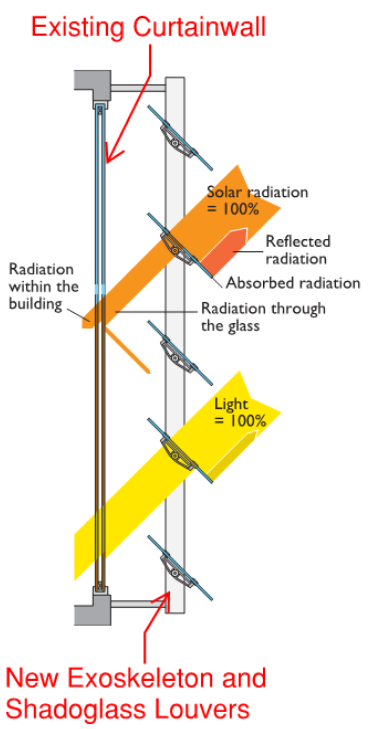 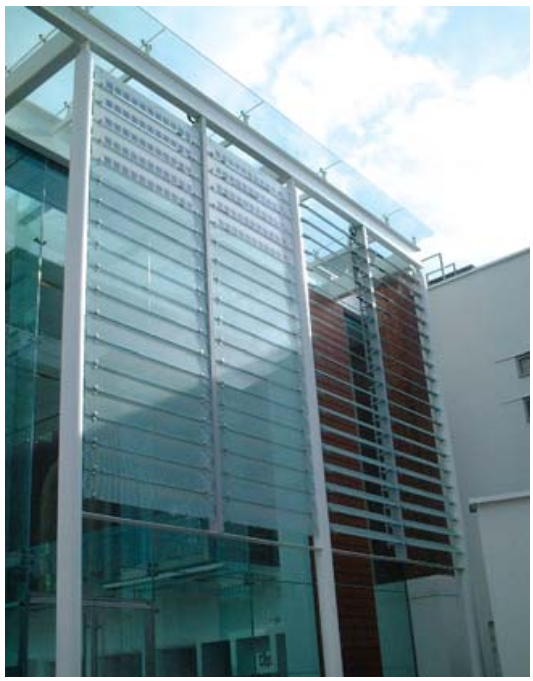 Project Summary
Analysis 1: Rainwater Collection
     Analysis Goals
     Data Collection
     Description & Design
     Cost Estimation
     Economic Analysis
Analysis 2: Photovoltaic Array 
     Analysis Goals
     Data Collection
     Description & Design
	Electrical Breadth 
     System Layout & Cost Estimation
     Economic Analysis
Analysis 3: Operable Solar Shading
     Analysis Goals
     Colt Shadoglass 
     Cost Estimation
     Sequencing, Schedule, Logistics
     Energy Model
	Mechanical Breadth
Thesis Recap
Acknowledgements
Aria Health | Torresdale Campus | ED Expansion
Analysis 3 – Operable Solar Shading
Bob Stano | Construction
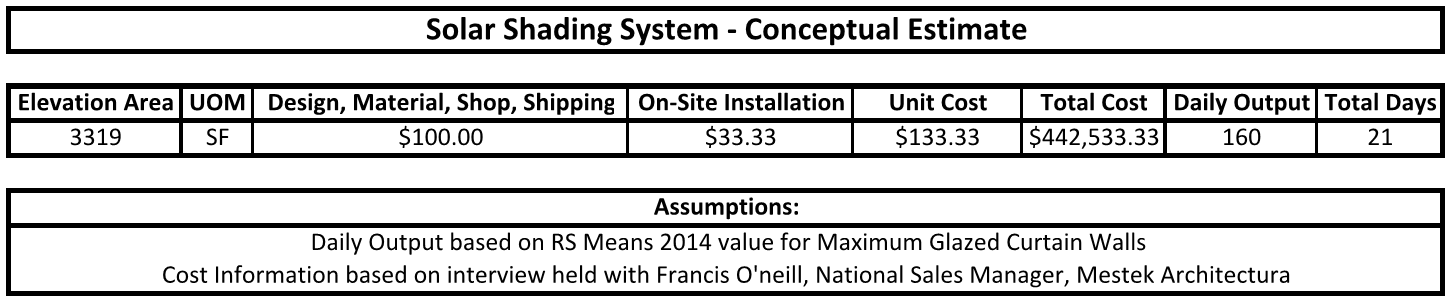 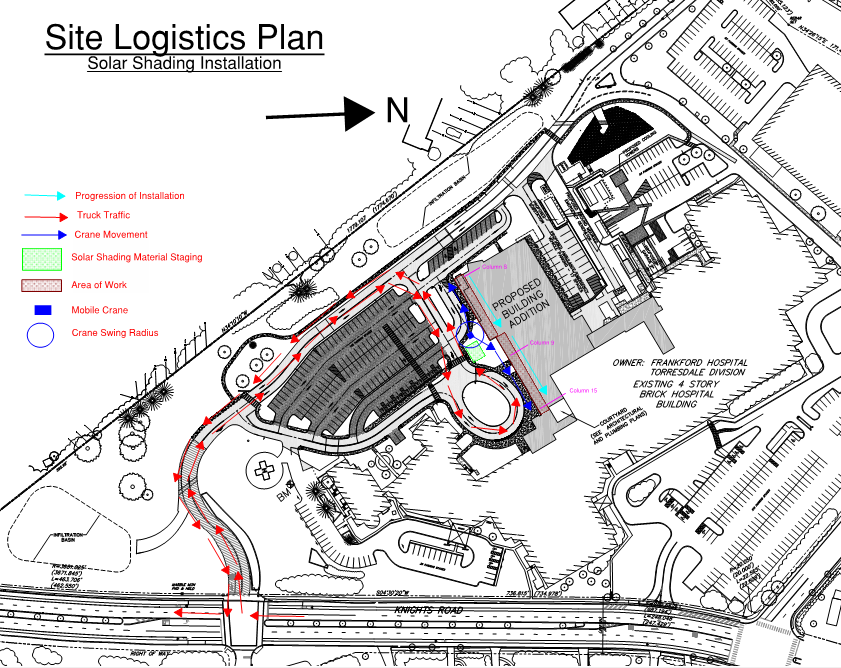 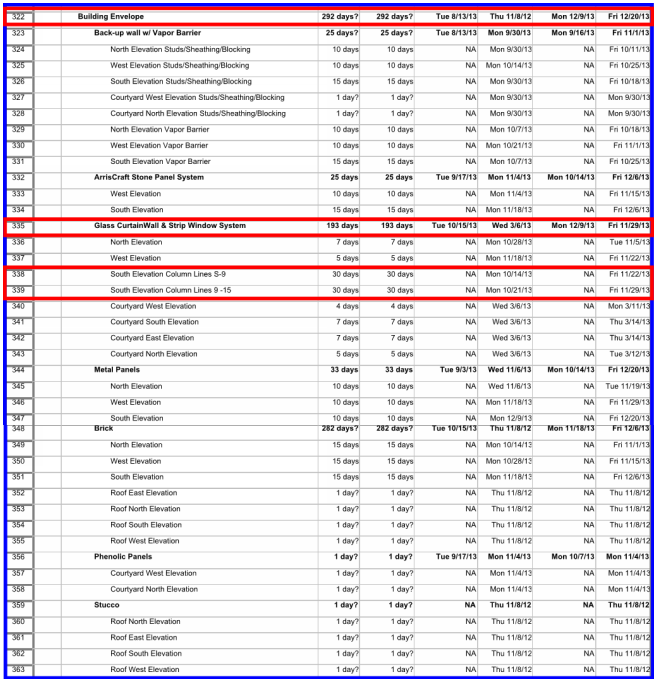 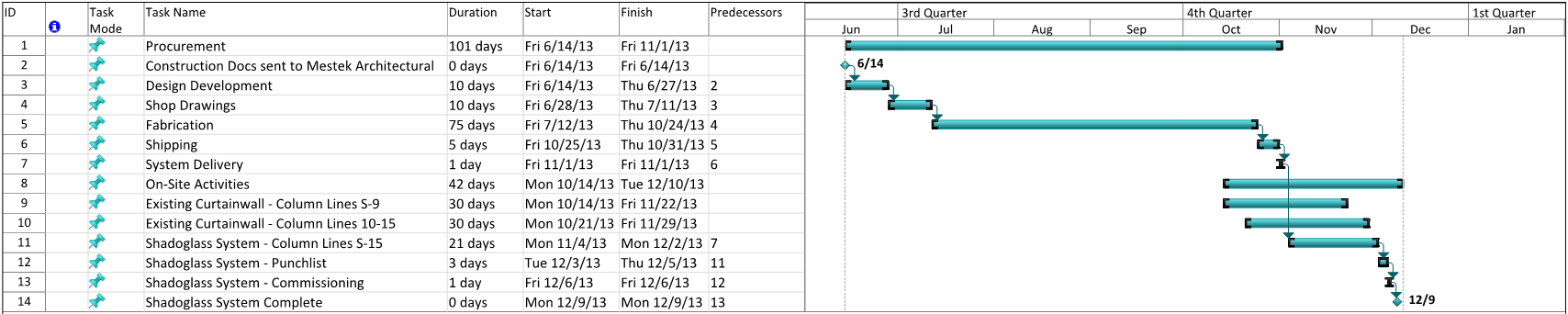 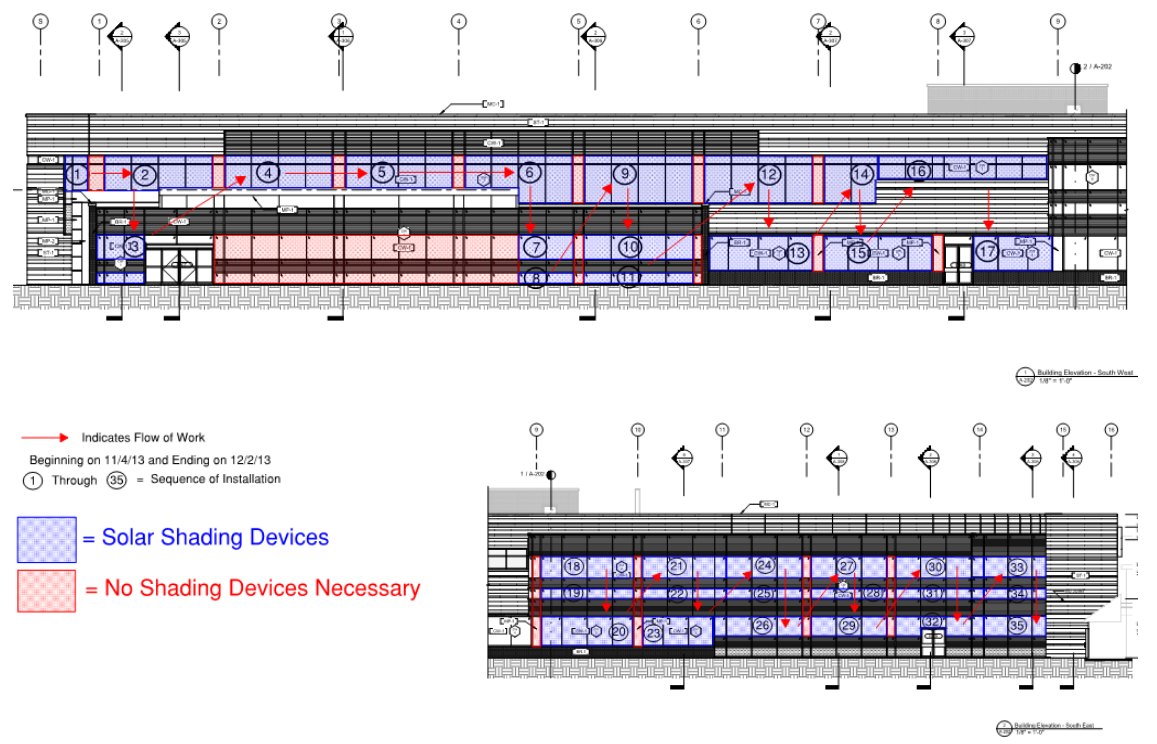 Project Summary
Analysis 1: Rainwater Collection
     Analysis Goals
     Data Collection
     Description & Design
     Cost Estimation
     Economic Analysis
Analysis 2: Photovoltaic Array 
     Analysis Goals
     Data Collection
     Description & Design
	Electrical Breadth 
     System Layout & Cost Estimation
     Economic Analysis
Analysis 3: Operable Solar Shading
     Analysis Goals
     Colt Shadoglass 
     Cost Estimation
     Sequencing, Schedule, Logistics
     Energy Model
	Mechanical Breadth
Thesis Recap
Acknowledgements
Aria Health | Torresdale Campus | ED Expansion
Analysis 3 – Operable Solar Shading
Bob Stano | Construction
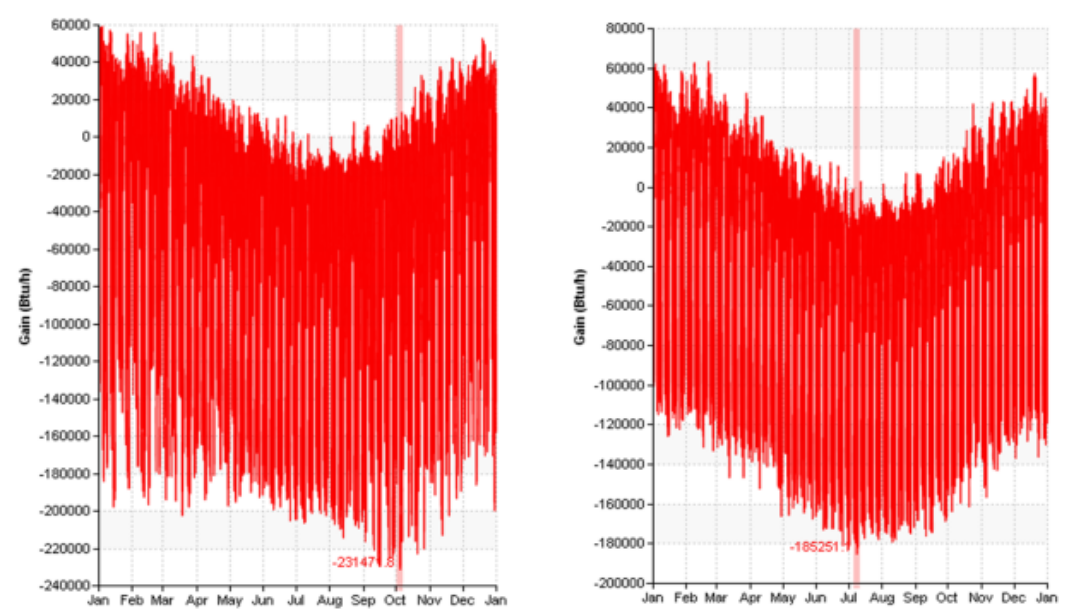 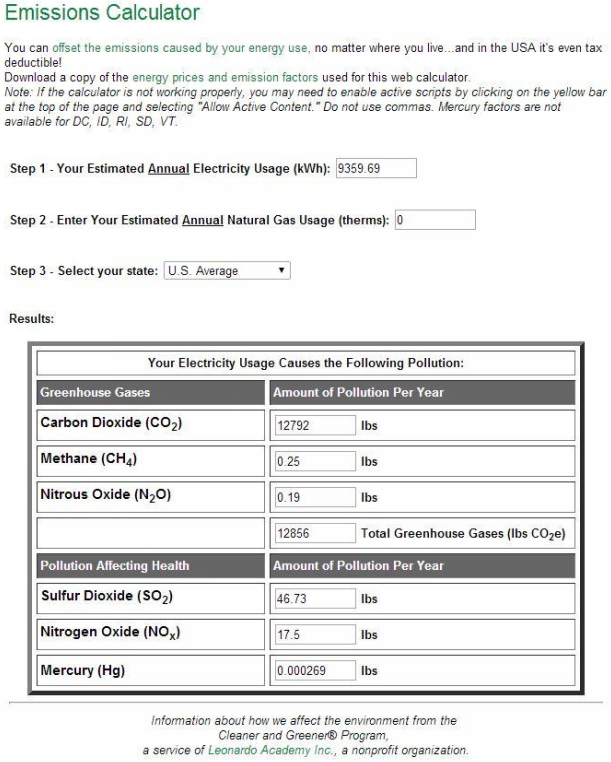 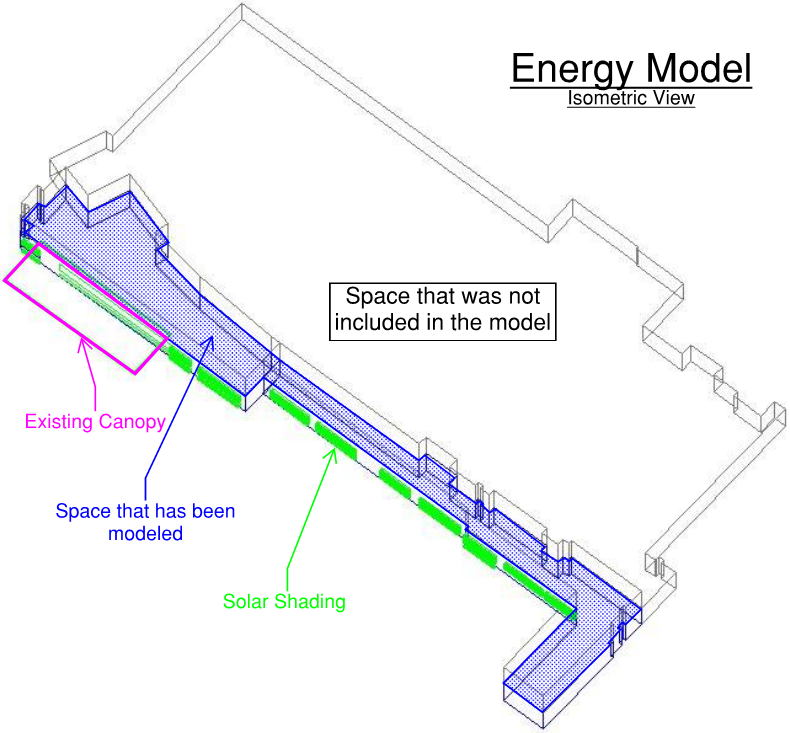 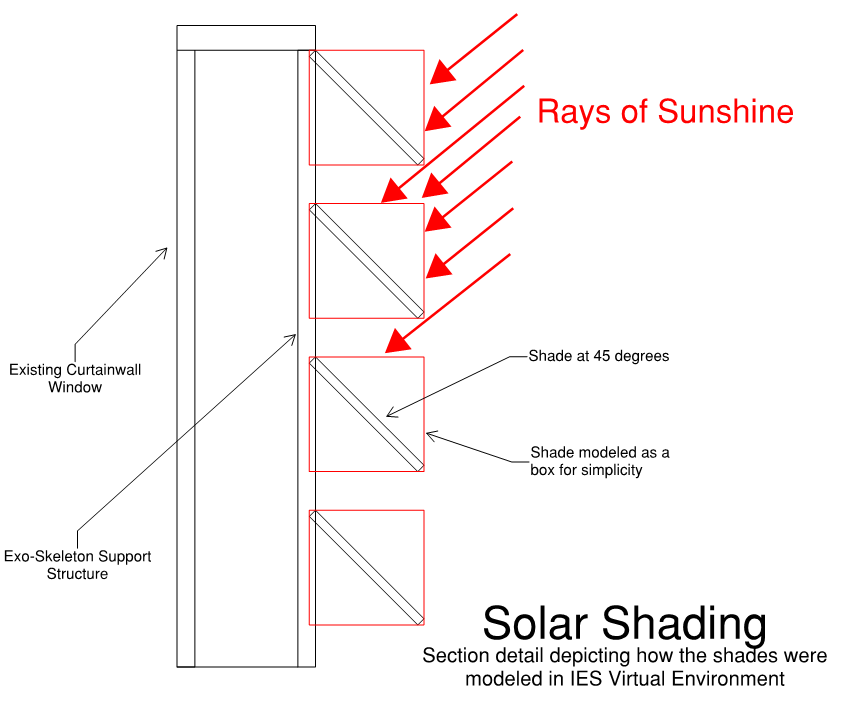 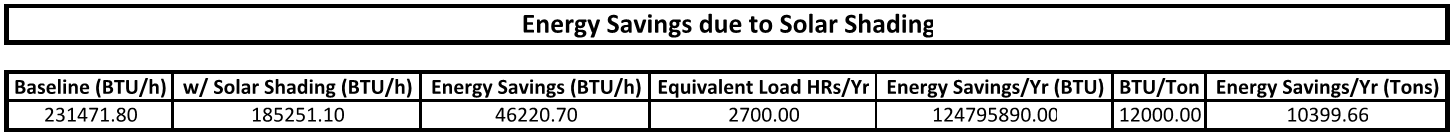 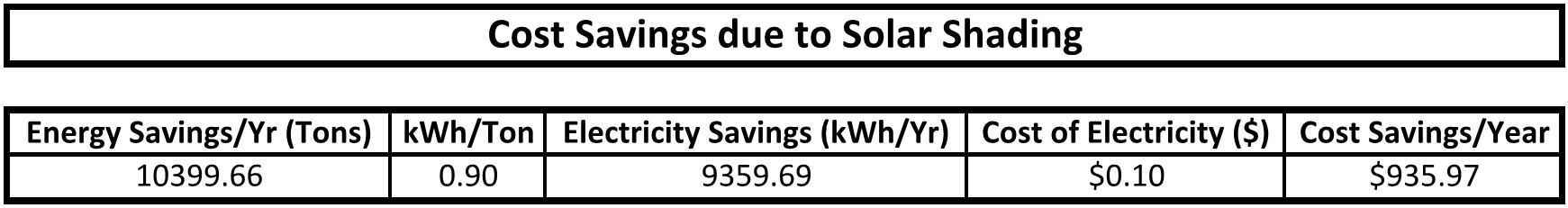 Project Summary
Analysis 1: Rainwater Collection
     Analysis Goals
     Data Collection
     Description & Design
     Cost Estimation
     Economic Analysis
Analysis 2: Photovoltaic Array 
     Analysis Goals
     Data Collection
     Description & Design
	Electrical Breadth 
     System Layout & Cost Estimation
     Economic Analysis
Analysis 3: Operable Solar Shading
     Analysis Goals
     Colt Shadoglass 
     Cost Estimation
     Sequencing, Schedule, Logistics
     Energy Model
	Mechanical Breadth
Thesis Recap
Acknowledgements
Aria Health | Torresdale Campus | ED Expansion
Analysis 3 – Operable Solar Shading
Bob Stano | Construction
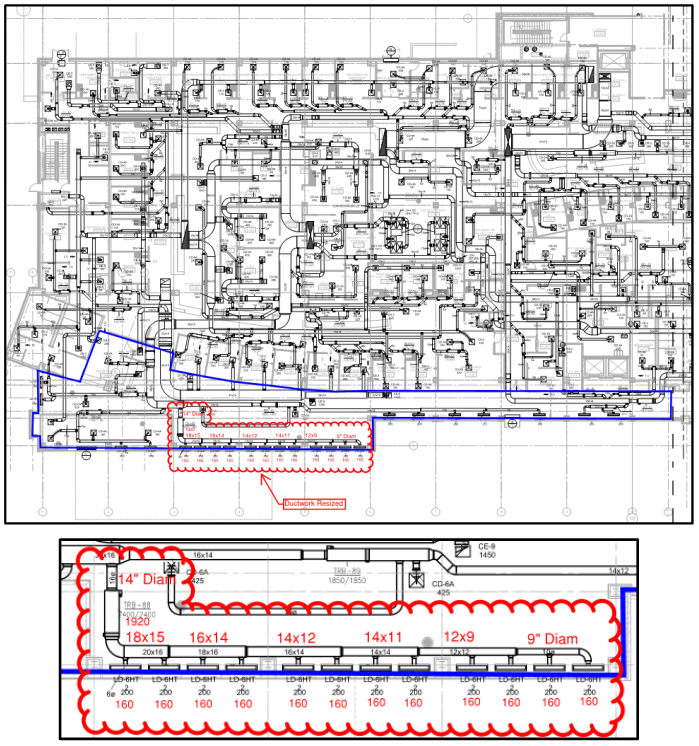 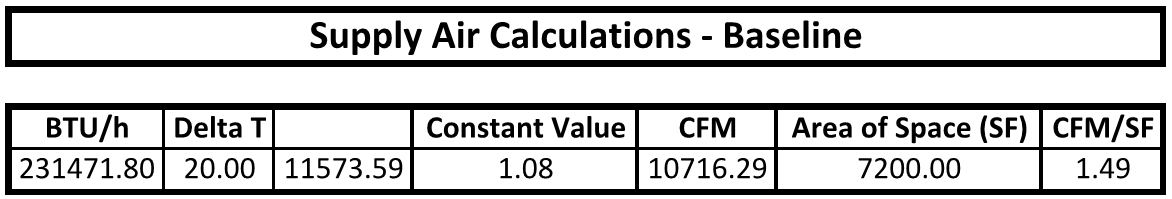 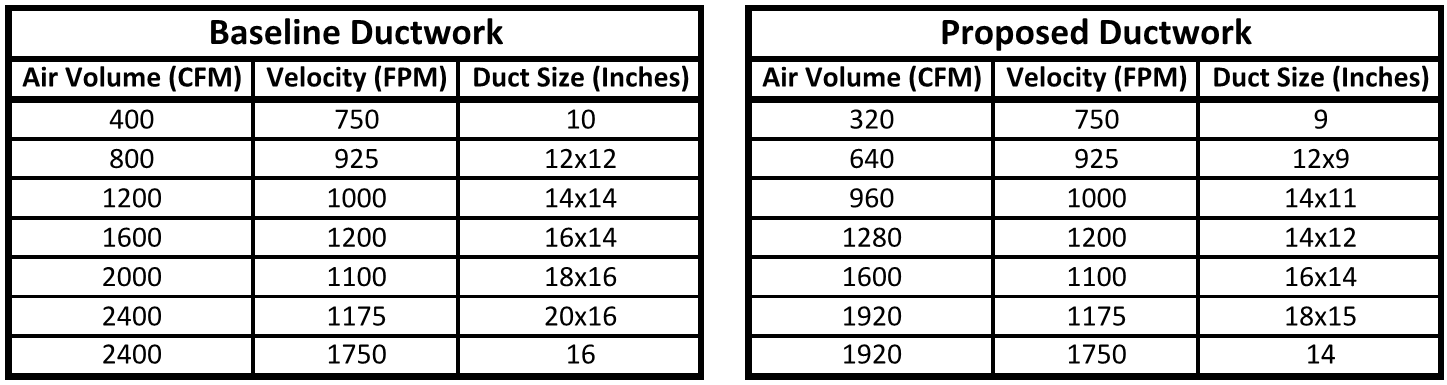 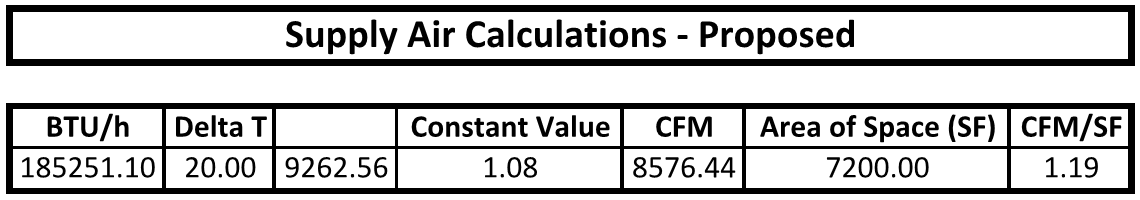 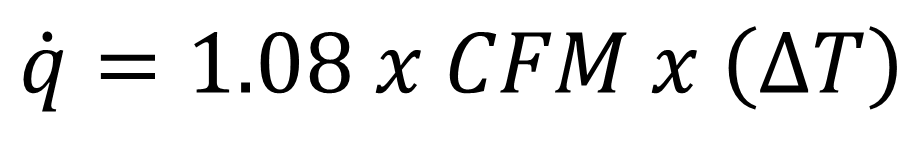 Project Summary
Analysis 1: Rainwater Collection
     Analysis Goals
     Data Collection
     Description & Design
     Cost Estimation
     Economic Analysis
Analysis 2: Photovoltaic Array 
     Analysis Goals
     Data Collection
     Description & Design
	Electrical Breadth 
     System Layout & Cost Estimation
     Economic Analysis
Analysis 3: Operable Solar Shading
     Analysis Goals
     Colt Shadoglass 
     Cost Estimation
     Sequencing, Schedule, Logistics
     Energy Model
	Mechanical Breadth
Thesis Recap
Acknowledgements
Aria Health | Torresdale Campus | ED Expansion
Thesis Recap and Recommendations
Bob Stano | Construction
Analysis 3 – Operable Solar Shading
Analysis 1 – Rainwater Collection
Analysis 2 – Photovoltaic Array
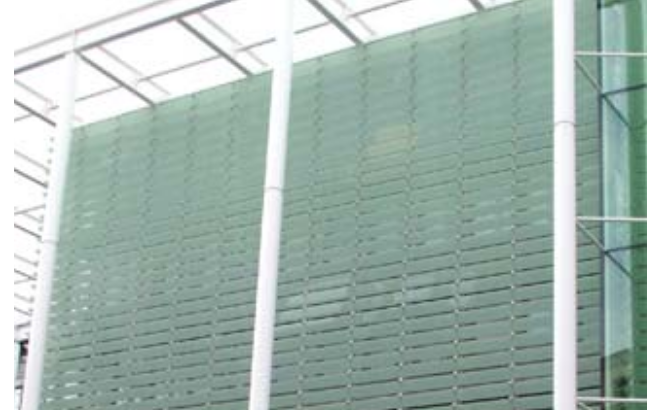 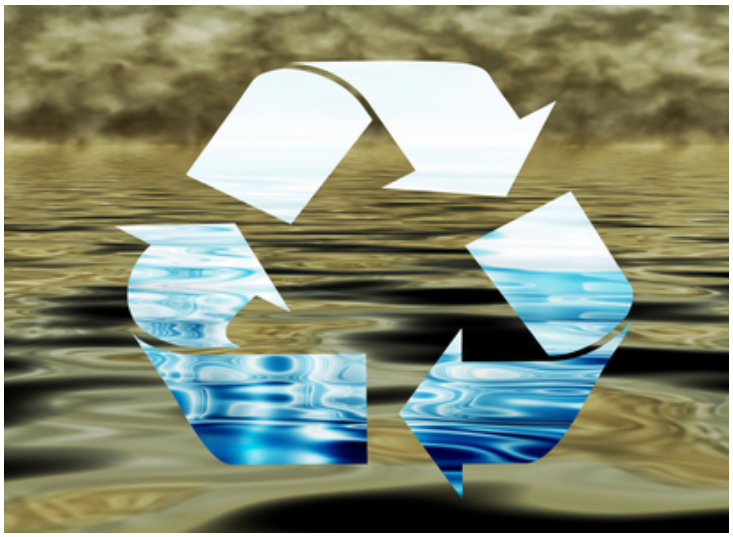 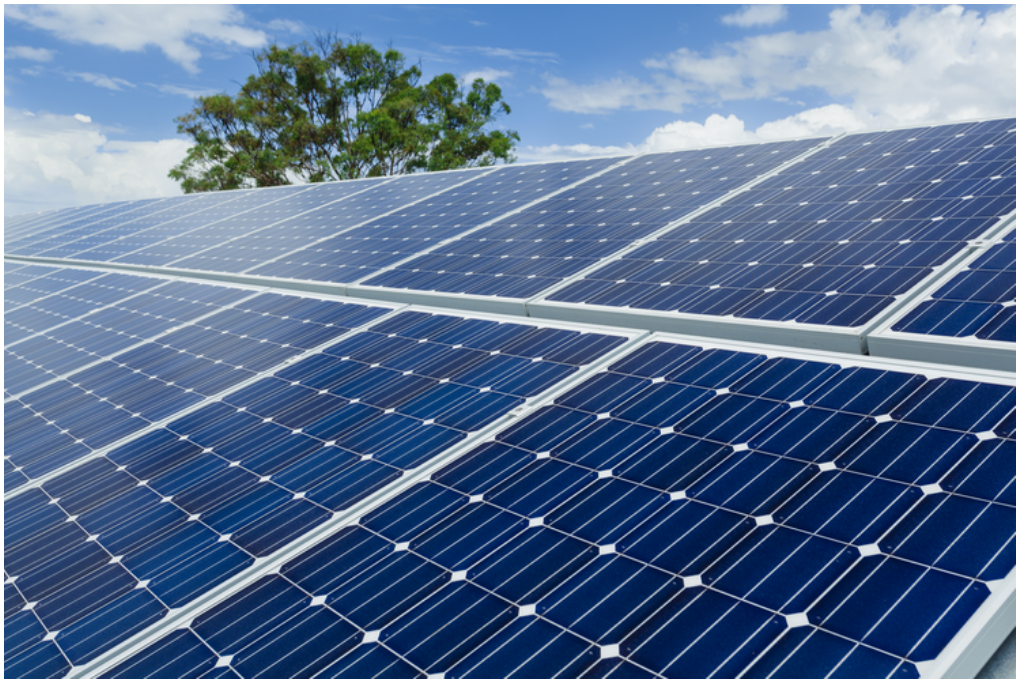 Initial Cost: $442,533.33
Energy Savings: 20% Reduction in cooling load
Cost Savings: $935.97 savings per year

NOT Recommended
Initial Cost: $211,958.98
Payback: 19.52 Years
Cumulative Income: $94.467.20

NOT Recommended
Initial Cost: $146,680.40
Payback: 12.18 Years
Cumulative Income: $281,105.50

Recommended
Project Summary
Analysis 1: Rainwater Collection
     Analysis Goals
     Data Collection
     Description & Design
     Cost Estimation
     Economic Analysis
Analysis 2: Photovoltaic Array 
     Analysis Goals
     Data Collection
     Description & Design
	Electrical Breadth 
     System Layout & Cost Estimation
     Economic Analysis
Analysis 3: Operable Solar Shading
     Analysis Goals
     Colt Shadoglass 
     Cost Estimation
     Sequencing, Schedule, Logistics
     Energy Model
	Mechanical Breadth
Thesis Recap
Acknowledgements
Aria Health | Torresdale Campus | ED Expansion
Acknowledgements
Bob Stano | Construction
Very Special Thanks:
Robert F. Stano, P.E.
Steven P. Mulhollen, P.E.
John C. Stewart, P.E.
Scott A. Mack, P.E.
Gregory D. Rummel, CPD
Cordell A. Adamy
Andrew Rhodes, P.E., DBIA, LEED BD+C
Francis O’Neill
Ted Border
Nicholas M. Rekstad
Kevin A. Martyn

Friends and Family
Adviser:
Dr. Chimay Anumba, FREng., Ph.D., D.Sc., Dr.h.c., P.E.
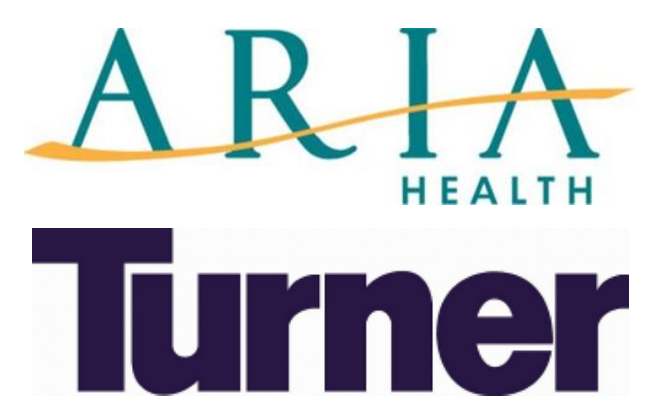 The Pennsylvania State University
Architectural Engineering
Faculty and Staff
Project Team:
Patrick F. Kershner, Project Manager
Michael Zarzycki, Superintendent
Tolulope A. Adenubi, Project Engineer
Project Summary
Analysis 1: Rainwater Collection
     Analysis Goals
     Data Collection
     Description & Design
     Cost Estimation
     Economic Analysis
Analysis 2: Photovoltaic Array 
     Analysis Goals
     Data Collection
     Description & Design
	Electrical Breadth 
     System Layout & Cost Estimation
     Economic Analysis
Analysis 3: Operable Solar Shading
     Analysis Goals
     Colt Shadoglass 
     Cost Estimation
     Sequencing, Schedule, Logistics
     Energy Model
	Mechanical Breadth
Thesis Recap
Acknowledgements
Aria Health | Torresdale Campus | ED Expansion
Thank You
Bob Stano | Construction
Questions?
Project Summary
Analysis 1: Rainwater Collection
     Analysis Goals
     Data Collection
     Description & Design
     Cost Estimation
     Economic Analysis
Analysis 2: Photovoltaic Array 
     Analysis Goals
     Data Collection
     Description & Design
	Electrical Breadth 
     System Layout & Cost Estimation
     Economic Analysis
Analysis 3: Operable Solar Shading
     Analysis Goals
     Colt Shadoglass 
     Cost Estimation
     Sequencing, Schedule, Logistics
     Energy Model
	Mechanical Breadth
Thesis Recap
Acknowledgements
Aria Health | Torresdale Campus | ED Expansion
Appendix – Rainwater Collection
Bob Stano | Construction
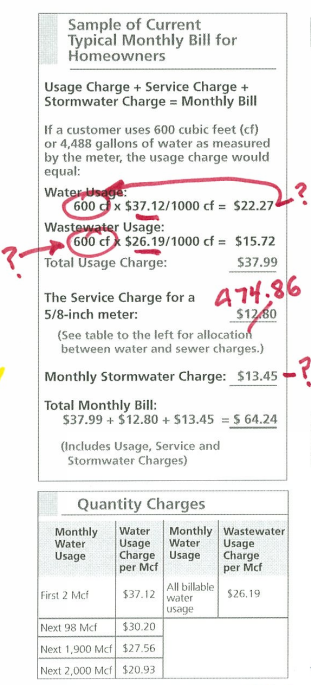 Hydro Pneumatic Tank Sizing

Worked backwards….
Pump Sizing – Fixture Units

10 fixture units per water closet
5 fixture units per urinal
Rainwater Economic Analysis
Maintenance: 16 hours/day at union plumber wage of $59.68/hour
General Inflation = 3% per year
Utility Inflation = 5% per year
Assume 850 Gal, or 2/3 capacity is available before booster pump kicks on.
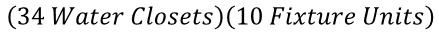 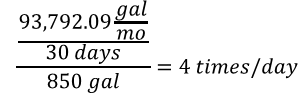 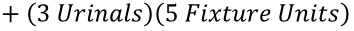 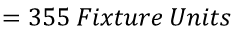 Cross referenced with the hunter curve to find 85 GPM

Pipe Wheel used for pipe sizing
for
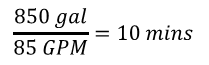 Project Summary
Analysis 1: Rainwater Collection
     Analysis Goals
     Data Collection
     Description & Design
     Cost Estimation
     Economic Analysis
Analysis 2: Photovoltaic Array 
     Analysis Goals
     Data Collection
     Description & Design
	Electrical Breadth 
     System Layout & Cost Estimation
     Economic Analysis
Analysis 3: Operable Solar Shading
     Analysis Goals
     Colt Shadoglass 
     Cost Estimation
     Sequencing, Schedule, Logistics
     Energy Model
	Mechanical Breadth
Thesis Recap
Acknowledgements
Aria Health | Torresdale Campus | ED Expansion
Appendix – Photovoltaic Array
Bob Stano | Construction
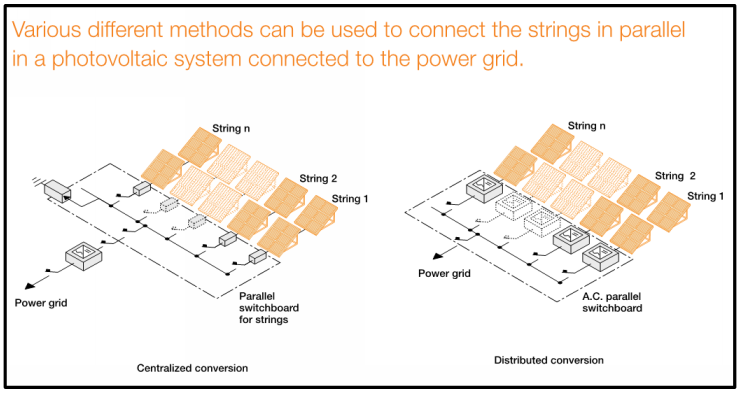 Solar Renewable Energy Credits
Photovoltaic Economic Analysis
Maintenance: 16 hours/day at union electrician wage of $110.64/hour
General Inflation = 3% per year
Utility Inflation = 5% per year
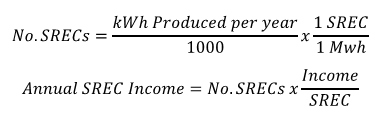 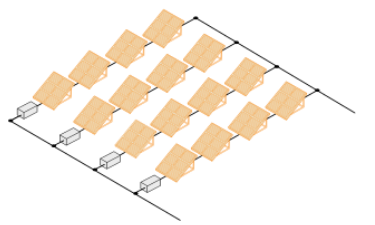 It is assumed that SREC’s will DEFLATE by 5% per year for ten years, after which SREC’s will no longer exist.
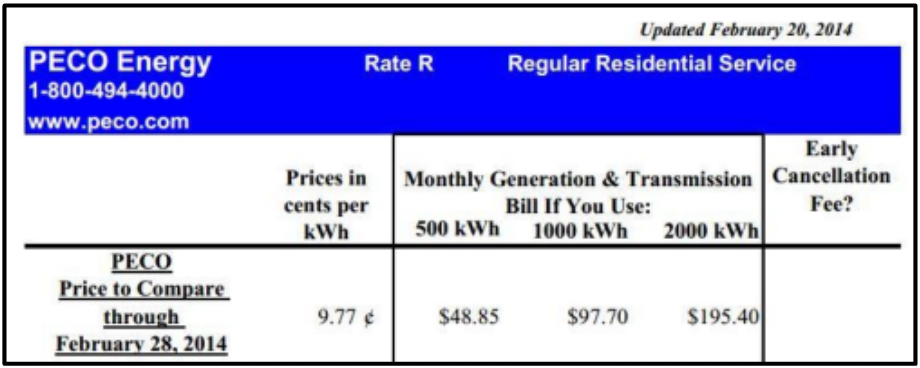 ABB: Protecting and Isolating PV Systems
Project Summary
Analysis 1: Rainwater Collection
     Analysis Goals
     Data Collection
     Description & Design
     Cost Estimation
     Economic Analysis
Analysis 2: Photovoltaic Array 
     Analysis Goals
     Data Collection
     Description & Design
	Electrical Breadth 
     System Layout & Cost Estimation
     Economic Analysis
Analysis 3: Operable Solar Shading
     Analysis Goals
     Colt Shadoglass 
     Cost Estimation
     Sequencing, Schedule, Logistics
     Energy Model
	Mechanical Breadth
Thesis Recap
Acknowledgements
Aria Health | Torresdale Campus | ED Expansion
Appendix – Solar Shading
Bob Stano | Construction
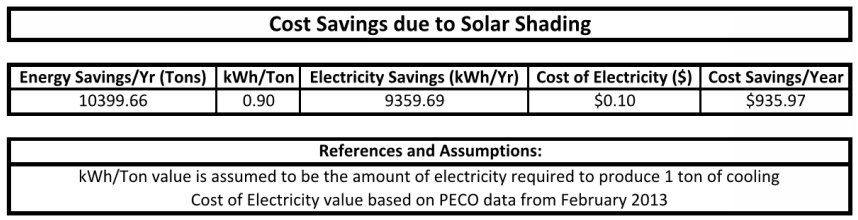 Industry Standard Value
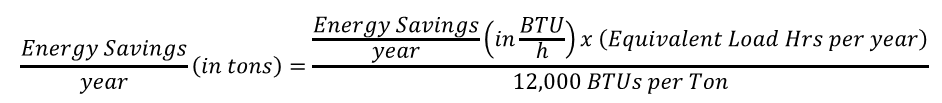 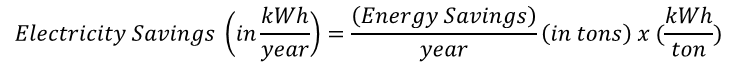